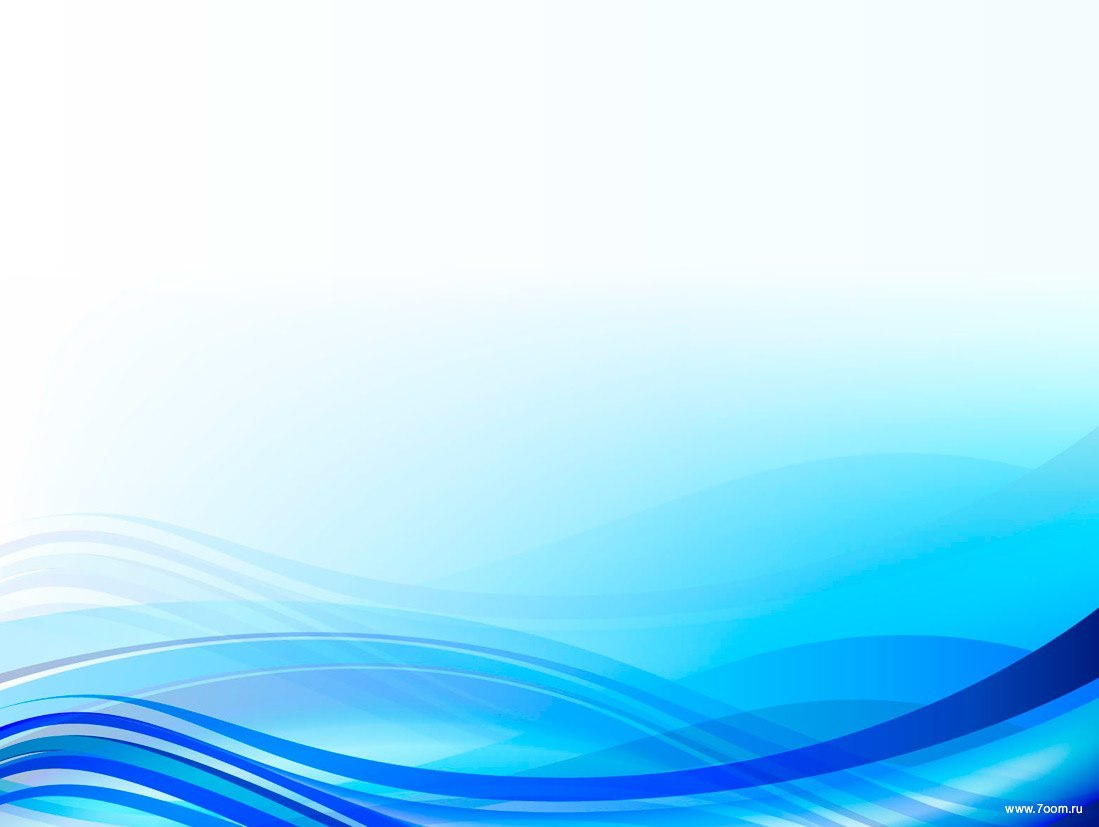 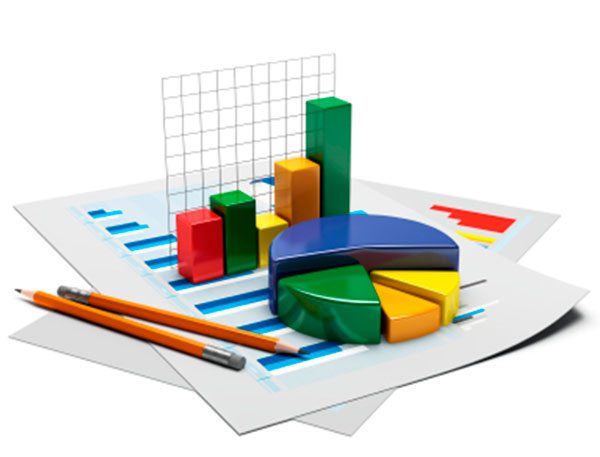 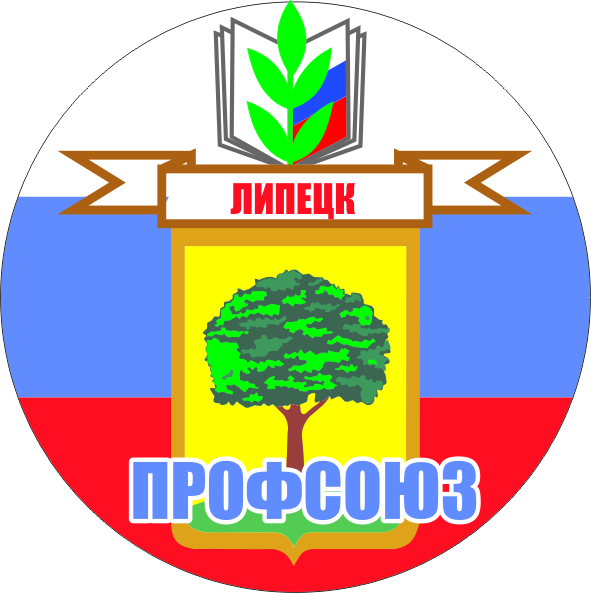 gor.profsoiuza@yandex.ru

ПУБЛИЧНЫЙ ОТЧЕТ
ЛИПЕЦКОЙ ГОРОДСКОЙ
ОРГАНИЗАЦИИ ОБЩЕРОССИЙСКОГО 
ПРОФСОЮЗА ОБРАЗОВАНИЯ
за 2022 год
                          
        УТВЕРЖДЕН   НА ЗАСЕДАНИИ городского  комитета 
 Протокол № 8-3  от 15.03.2023 г.
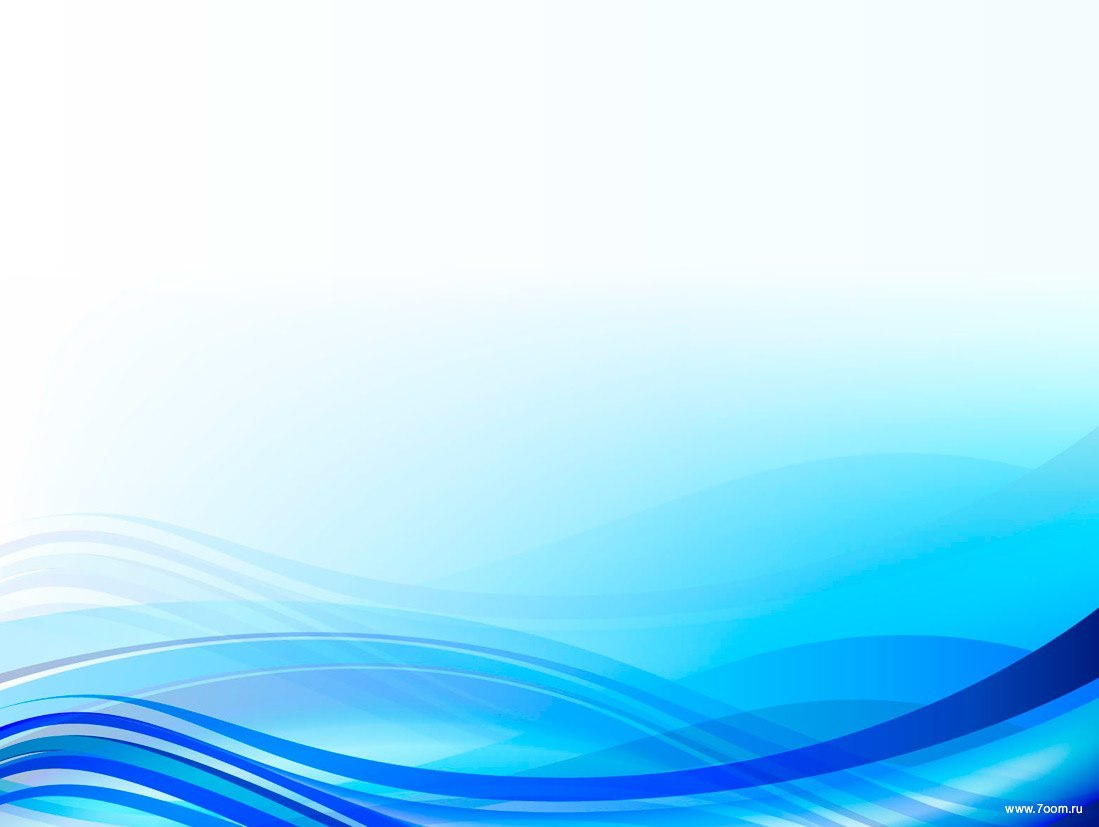 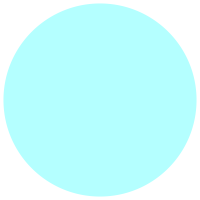 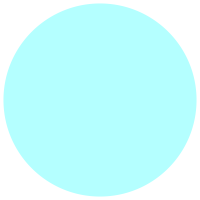 144 первичных профсозных организаций
7 189 
членов Профсоюза
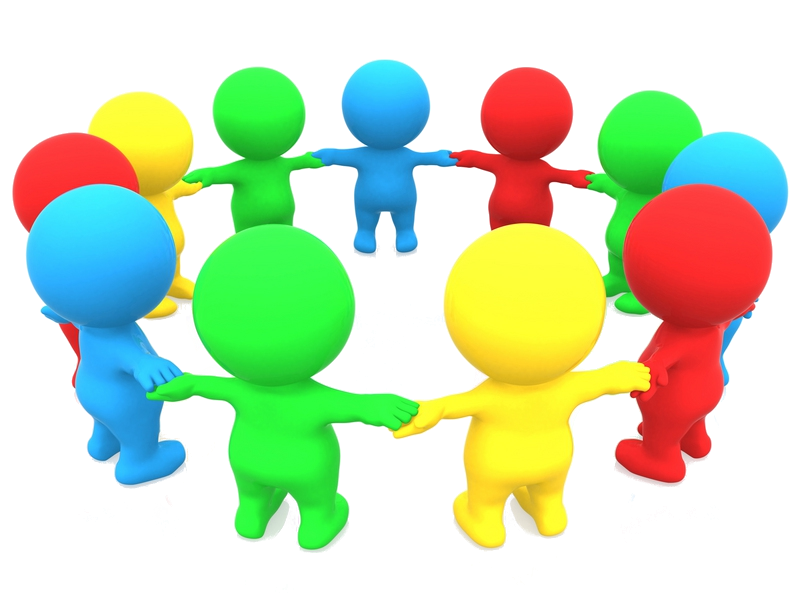 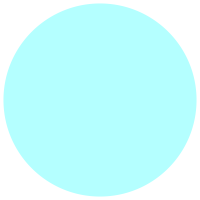 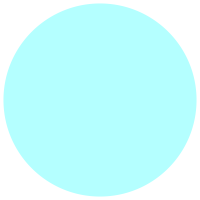 67,03%
охват профсоюзным 
членством
70,4%
профсоюзное членство
 среди молодежи до 35 лет
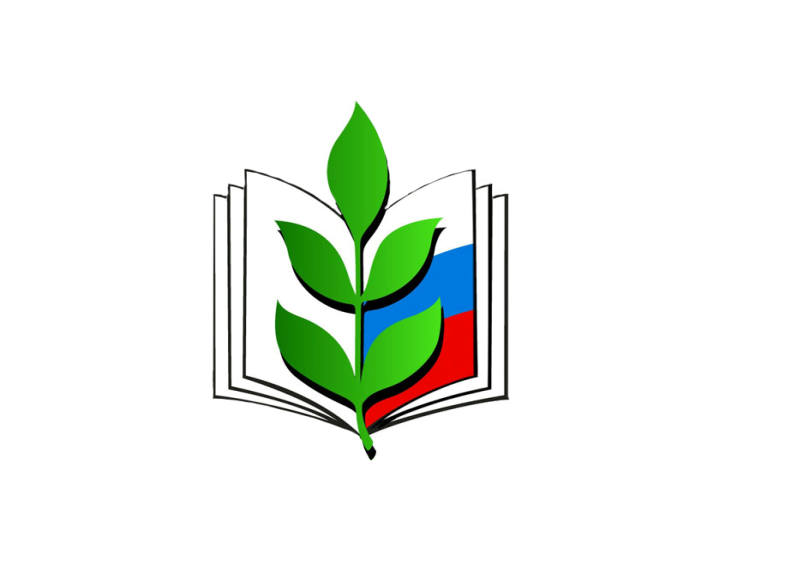 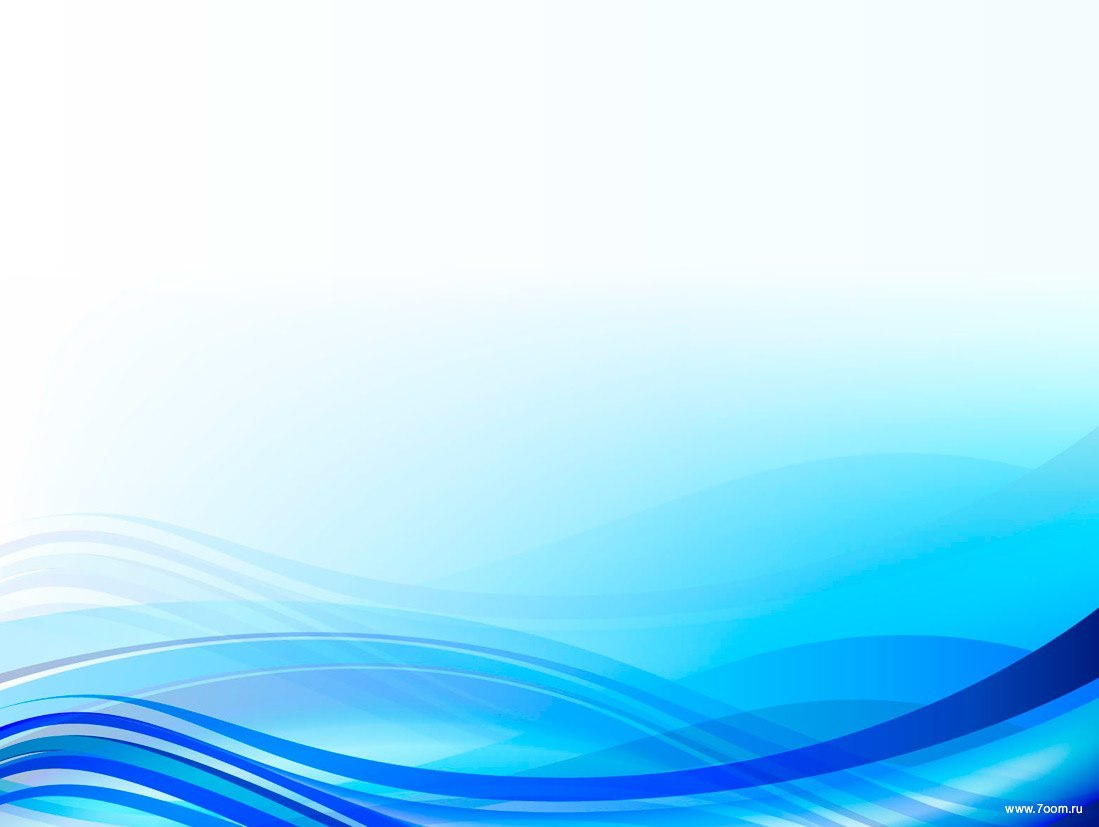 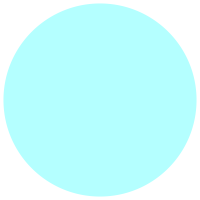 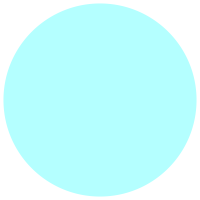 66  
ППО общеобразовательных школ
67    
 ППО 
дошкольных образовательных учреждений
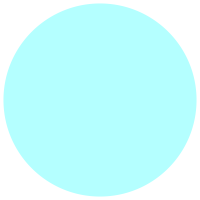 144 организаций 
Профсоюза
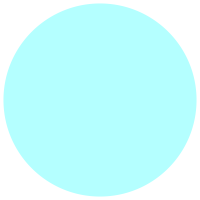 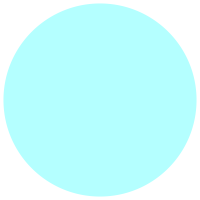 9   
ППО 
учреждений дополнительного образования
2    
ППО  
в других организациях
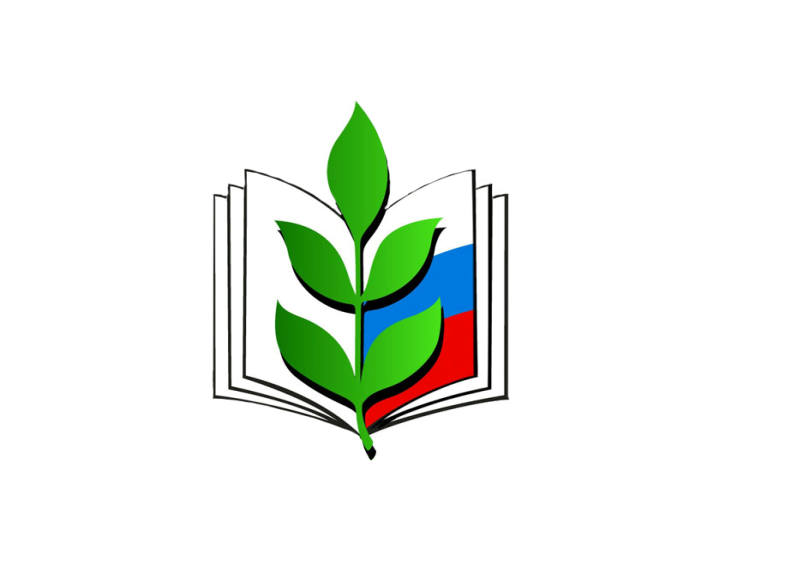 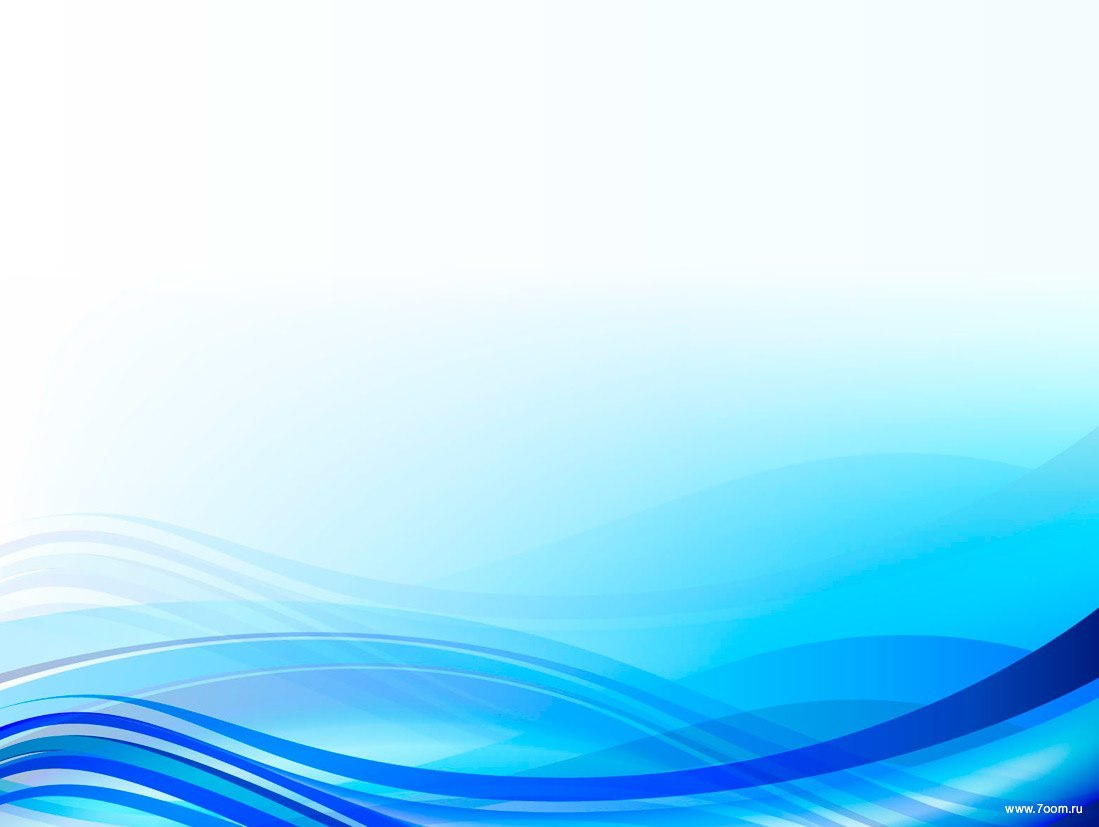 Общая численность Липецкой городской организации Профсоюза по состоянию на  1 января 2023 г. составляет  7 189 чел.
	
Из них: 7 147 работающих  и 42 неработающих пенсионера.
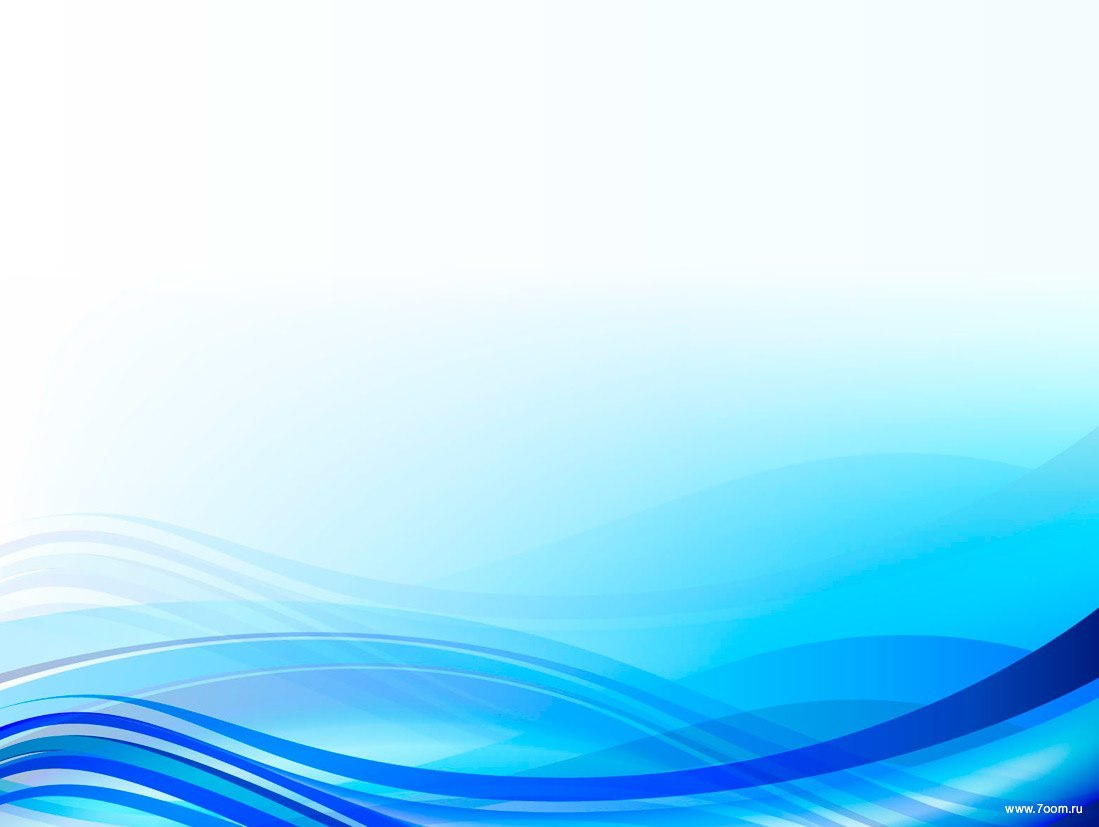 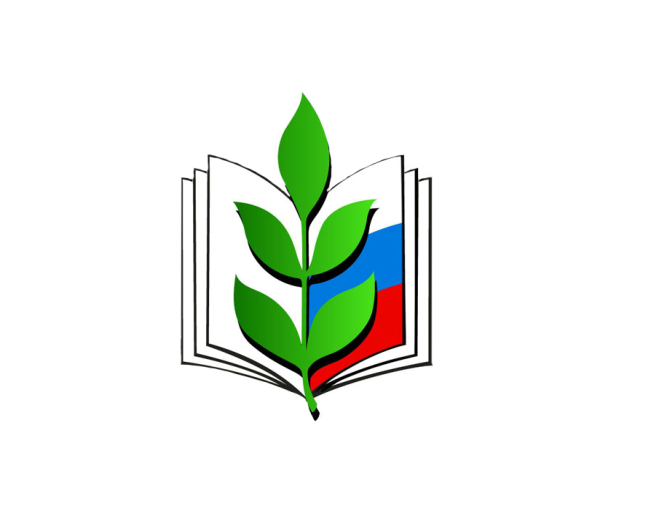 Общий охват профсоюзным членством среди работающих по городу составил 67,03%, 
рост на  2,9%.
среди работающих членов Профсоюза в системе общего образования
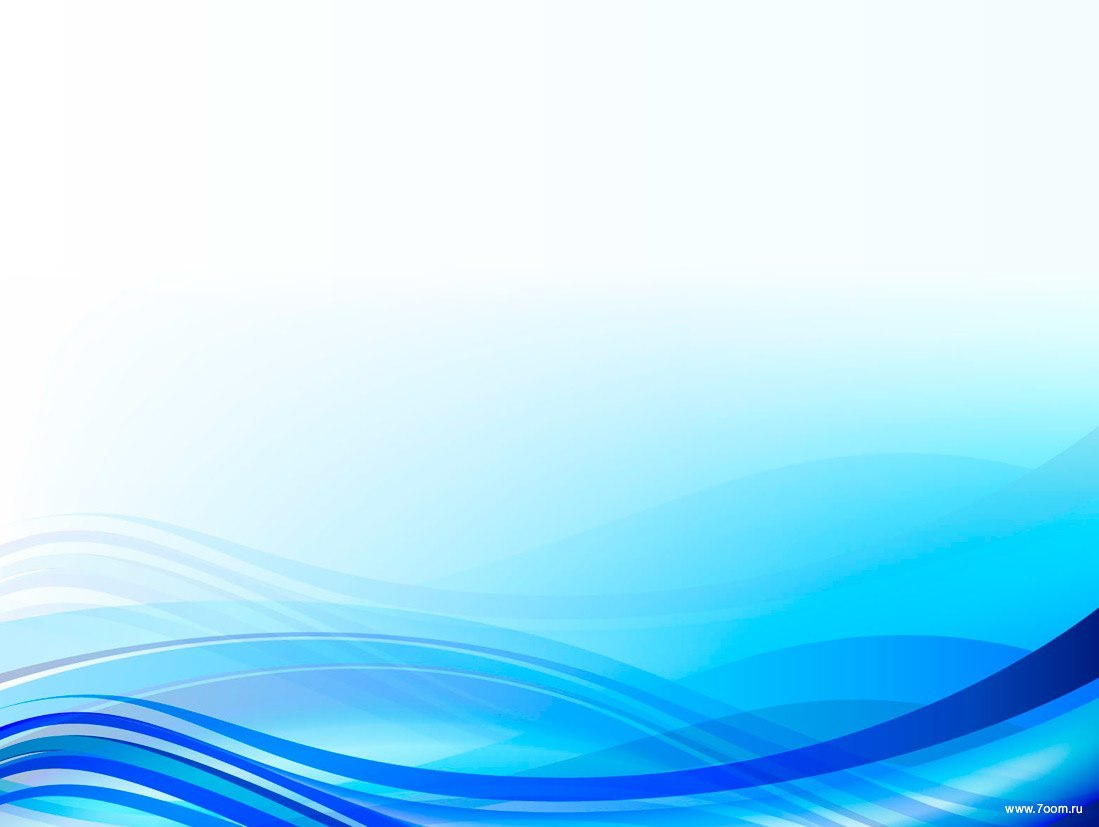 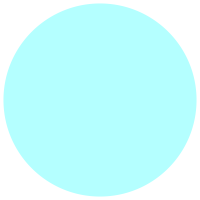 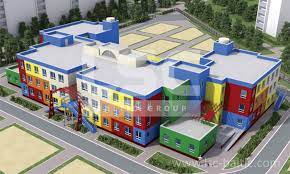 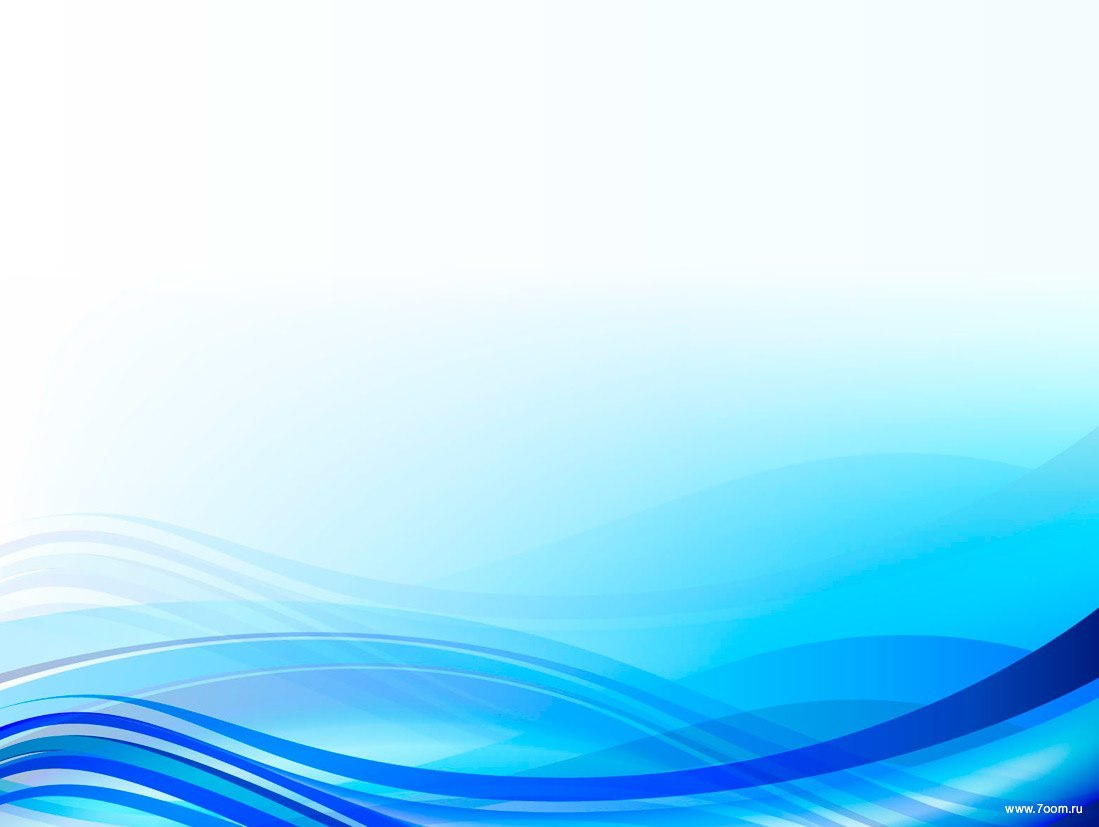 77,18%
профсоюзный охват среди
 дошкольных образовательных 
учреждений
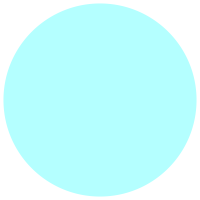 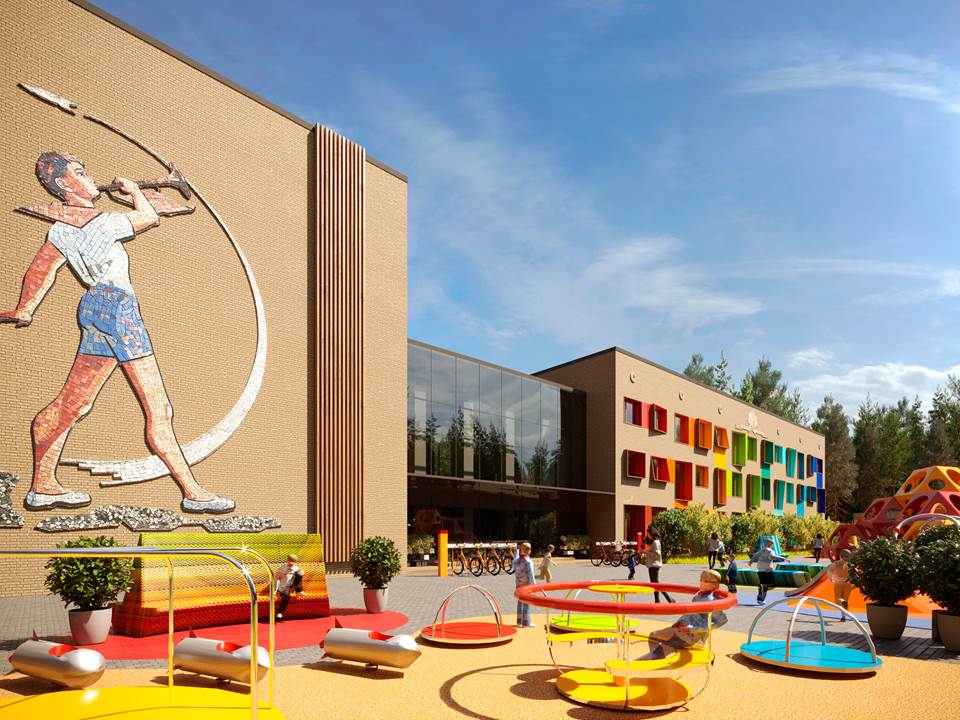 65,2%
профсоюзный охват среди учреждений дополнительного образования
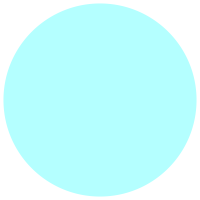 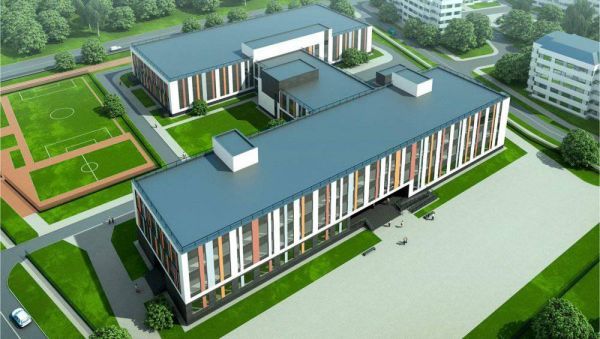 57,9%
профсоюзный охват среди
 общеобразовательных 
школ
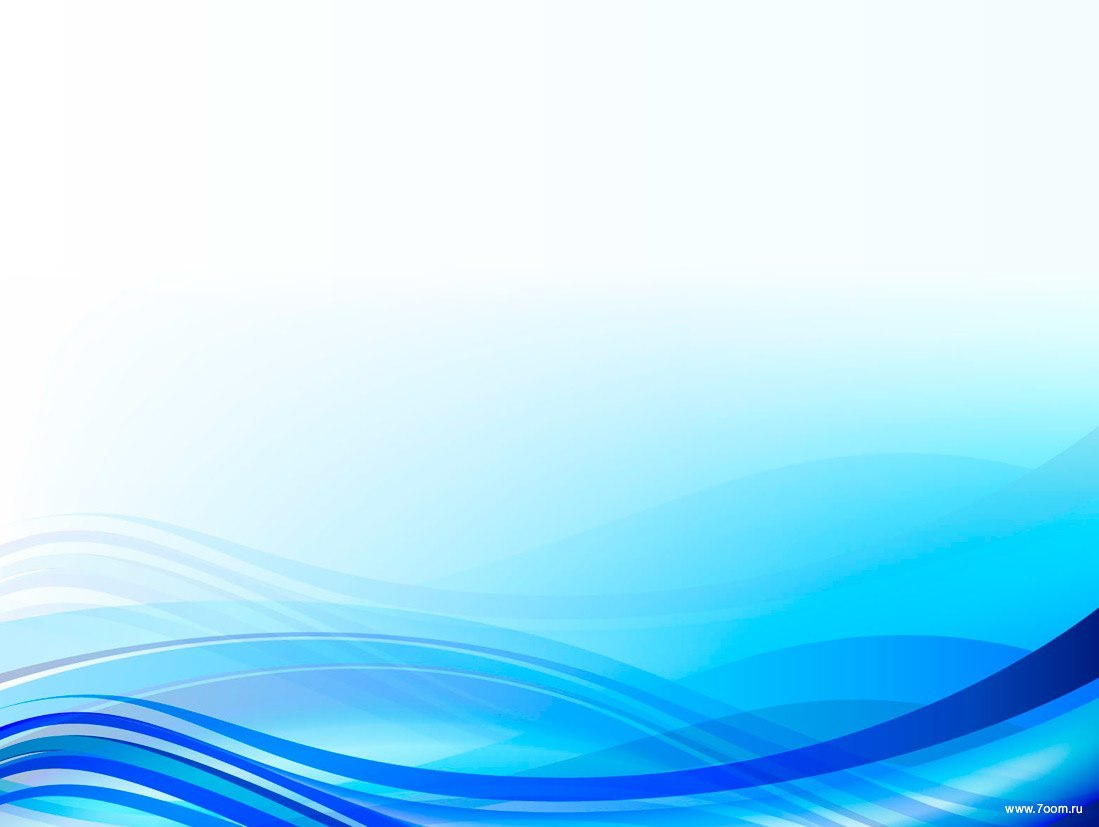 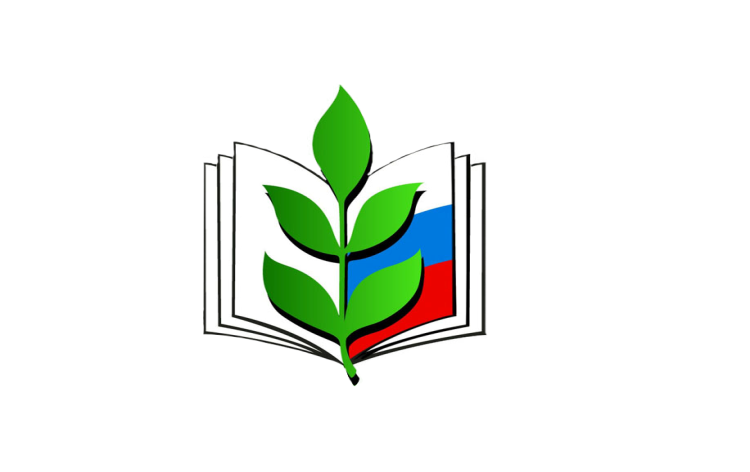 2929 (2 793)   чел. –  педагогические и другие работники школ, гимназий, лицеев; что составляет  57,9% от общего количества работающих в общем образовании.
Охват профсоюзным членством в общеобразовательных учреждениях   увеличился   на 4%.
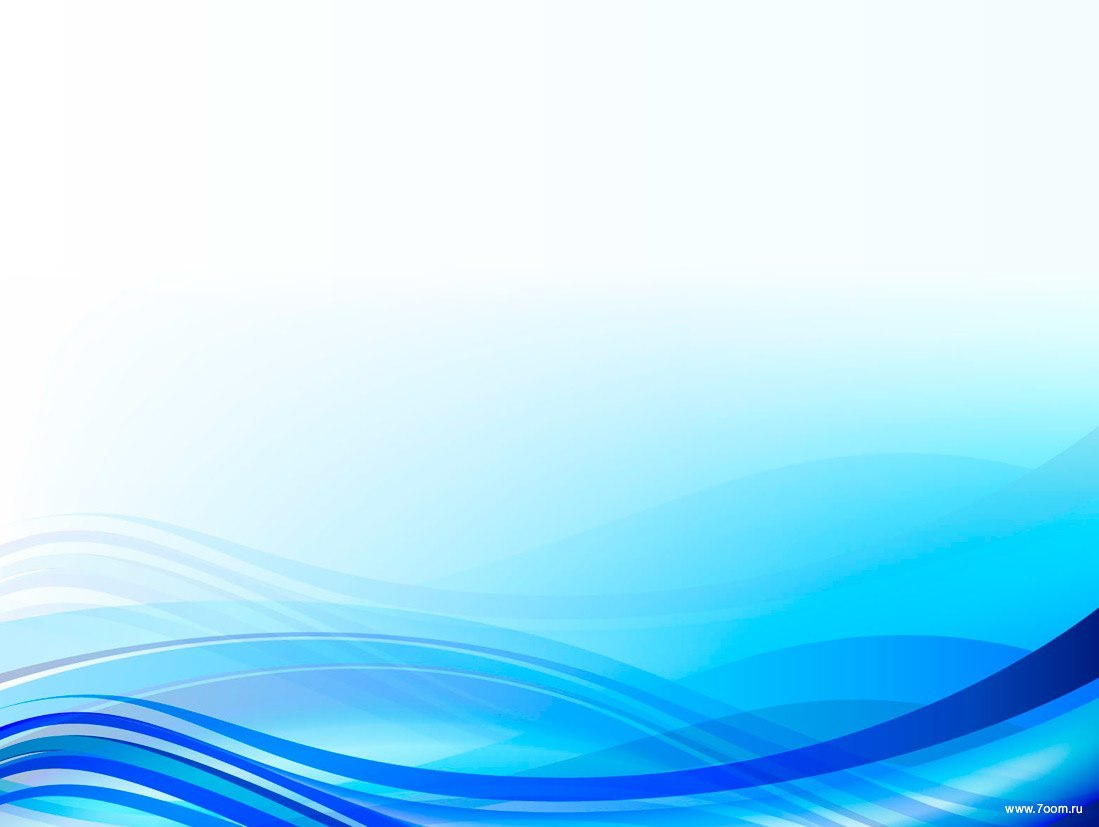 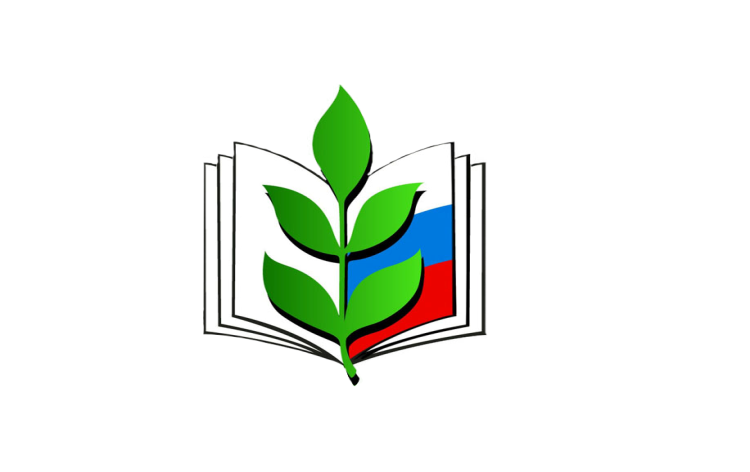 3845 (3 815 )  чел. – воспитатели и другие работники дошкольных учреждений; что составляет 77,2 % от общего количества работающих в дошкольном образовании.
Охват профсоюзным членством в дошкольных учреждениях  увеличился на 
1,9 %.
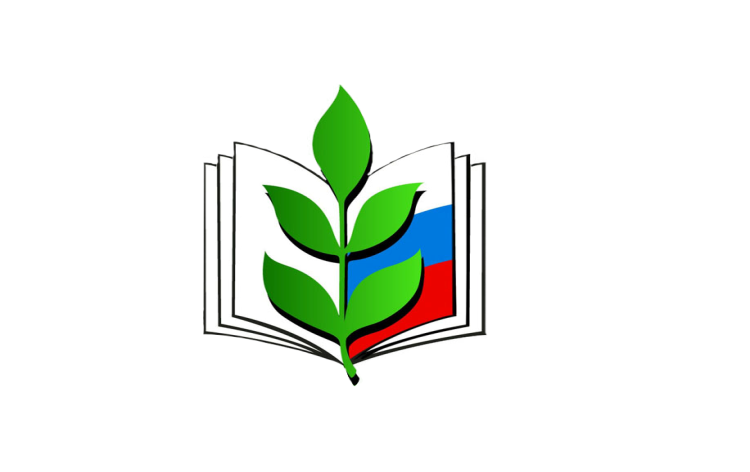 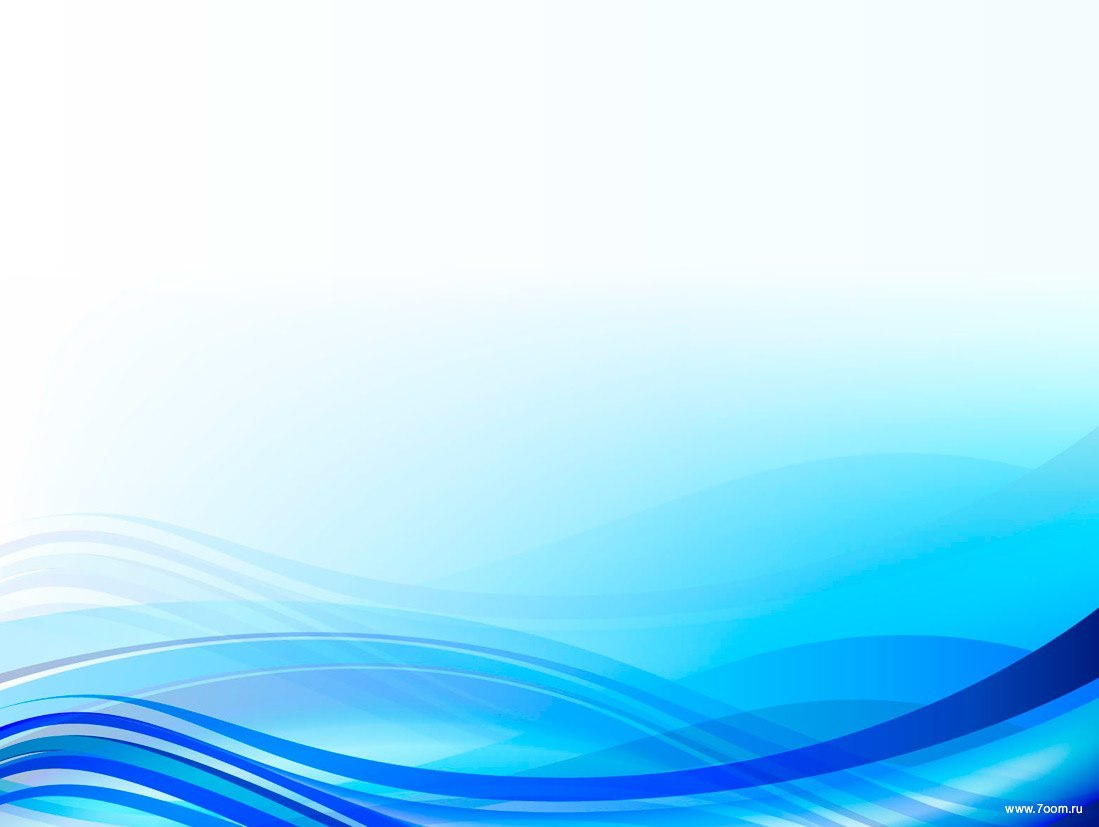 357(374) чел. – работники дополнительного образования, что составляет 65,2% от общего количества работающих в дополнительном  образовании.
Охват профсоюзным членством в учреждениях дополнительного увеличился на 0,2%.
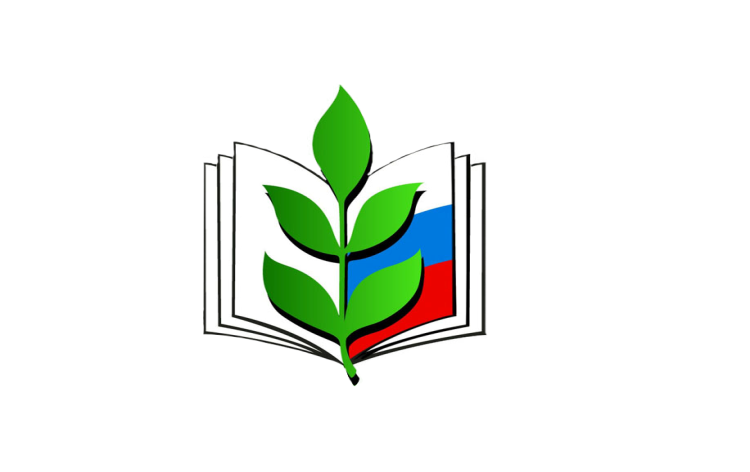 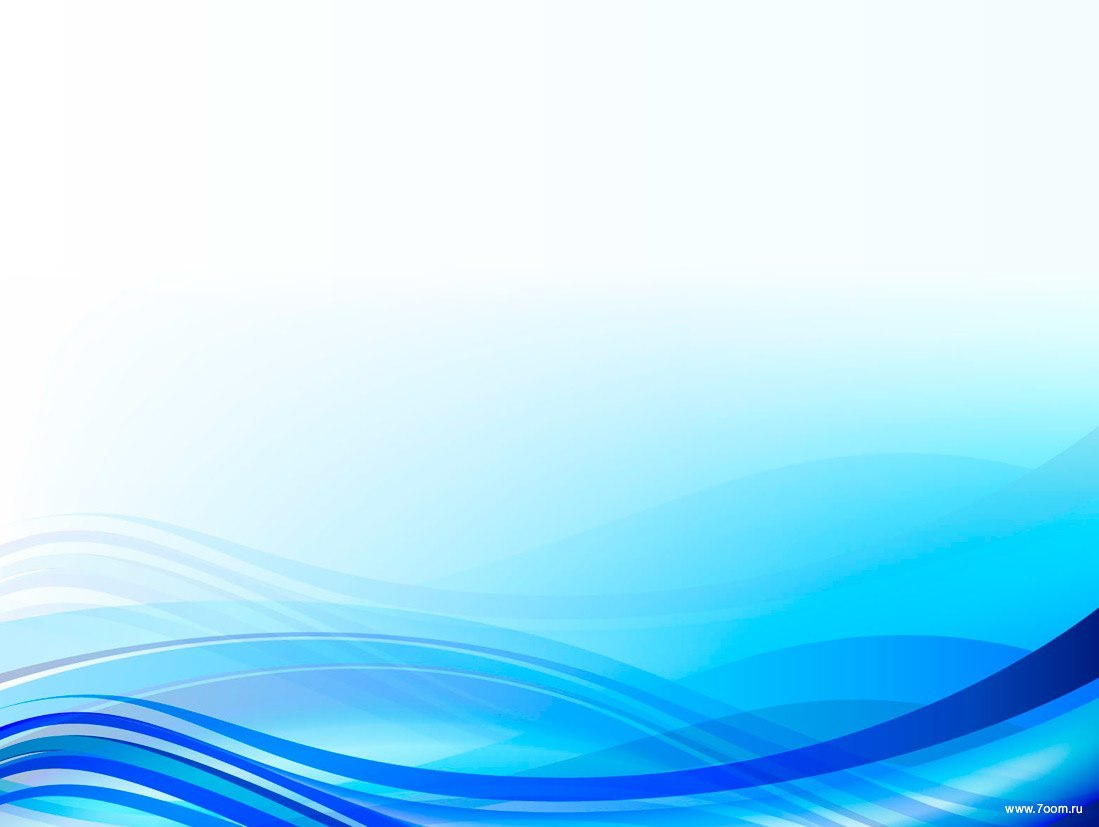 Наши лидеры
90%- 100%
лицей №3 (97%),  школы: №25 (100%), №28 (93%), №33 (100%), №42 (100%), гимназия №64 (100%), №70 (100%), детские сады: №2 (94%), №3 (100%),№4 (100%), №14 (100%), №15 (91%),  №19 (100%), №20 (100%), №22 (100%),№29 (100%),  № 32 (96%), №38 (100 %), №42 (96%), №50 (100%), №85 (100%), № 99 (100%),  №101 (96%),  №103 (100%), № 116 (97%), №119  (99%),№ 124 (100%), №126 (100%), №133 (100%),№135(95%), №138 (100%), экологический центр «ЭкоСфера» (96%),ДТ «Октябрьский» (96%).
областной охват 68,8 %
СОШ №8 (73%), СОШ №9 (78%), СОШ №11 (81%), гимназия №19 (85 %), СОШ №20 (70%) СОШ №24 (76 %), СШ №30 (80%), СШ № 31 (72%), СШ №34 (70%), СШ №38 (75%), лицей № 44 (73 %), СОШ № 47 (81%), СОШ № 48 (79%),СШ № 63  (80%),СМШ№65 (72%), лицей №66 (71%), ДОУ № 5 (87%), ДОУ № 6 (78%), ДОУ № 9 (79%),ДОУ № 21 (74%), № 35 (74%), № 37 (83%), ДОУ № 40 (69 %), ДОУ № 64 (79%), ДОУ № 66 (89%), ДОУ № 77 (80%), ДОУ № 79 (68%), ДОУ № 91 (67%), ДОУ № 96 (88%), ДОУ № 98 (85%), ДОУ № 107 (73%), ДОУ № 110 (88%) ДОУ № 112 (88%), ДОУ № 113 (69%), ДОУ № 127 (80%), ДОУ № 134 (86%), ДОУ № 136 (78%),  ЦЦТ «Новолипецкий» (84%).
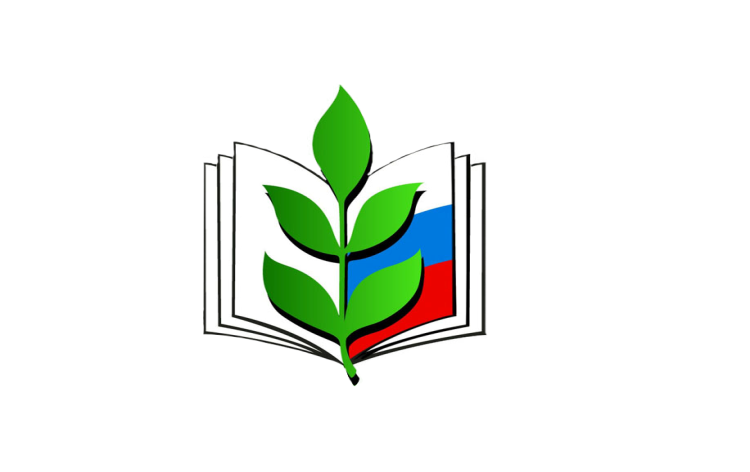 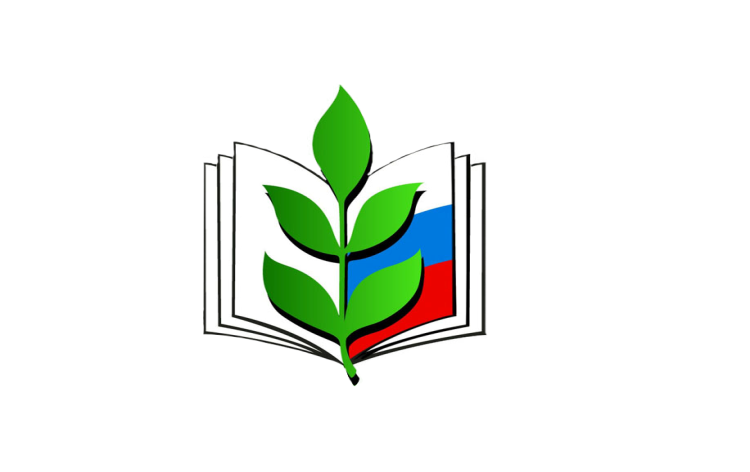 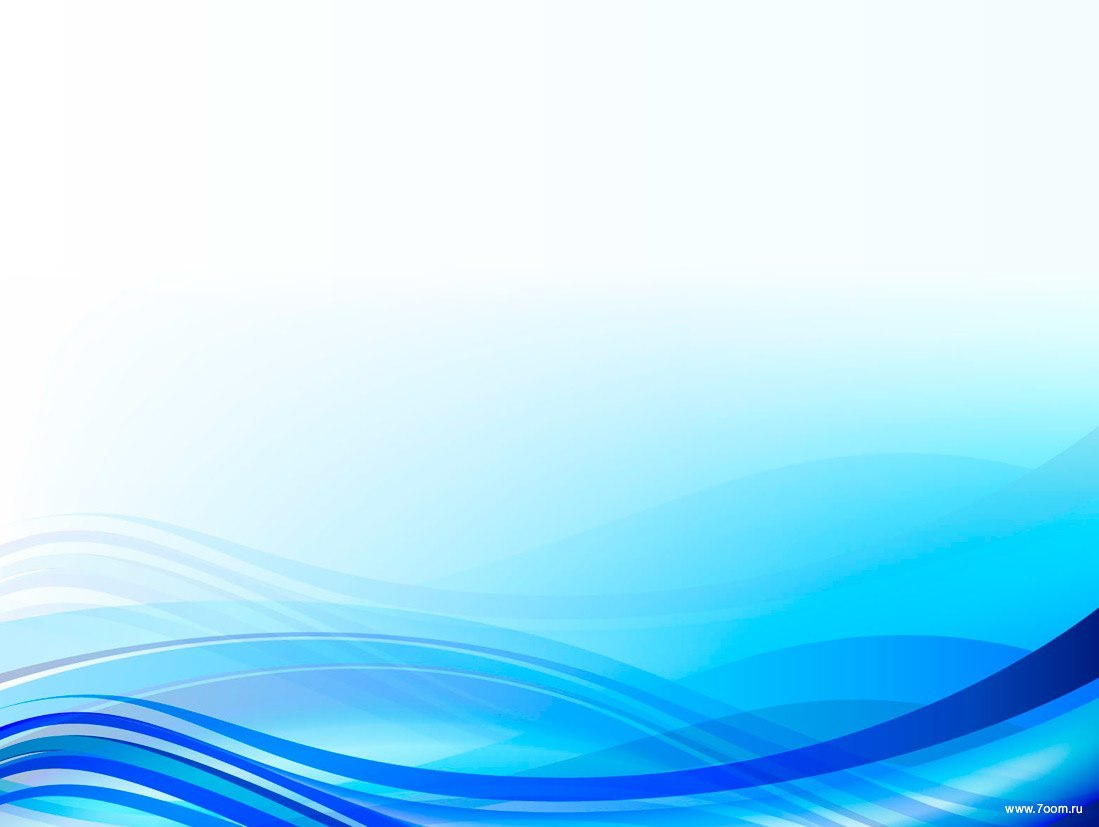 Профсоюзный охват менее 50%
31 учреждение
21 ППО
 в общеобразовательных  учреждениях
 8 ППО
в дошкольных  образовательных  учреждениях,
 2  ППО
 в учреждениях дополнительного образования
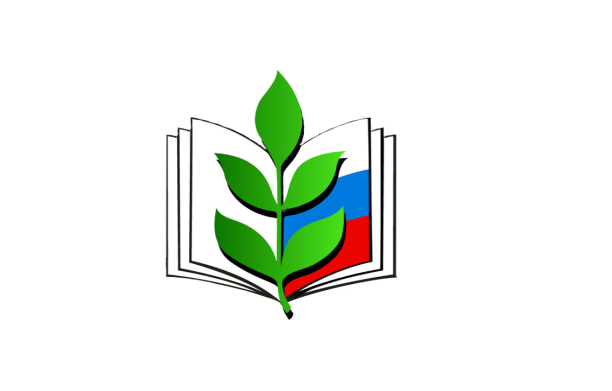 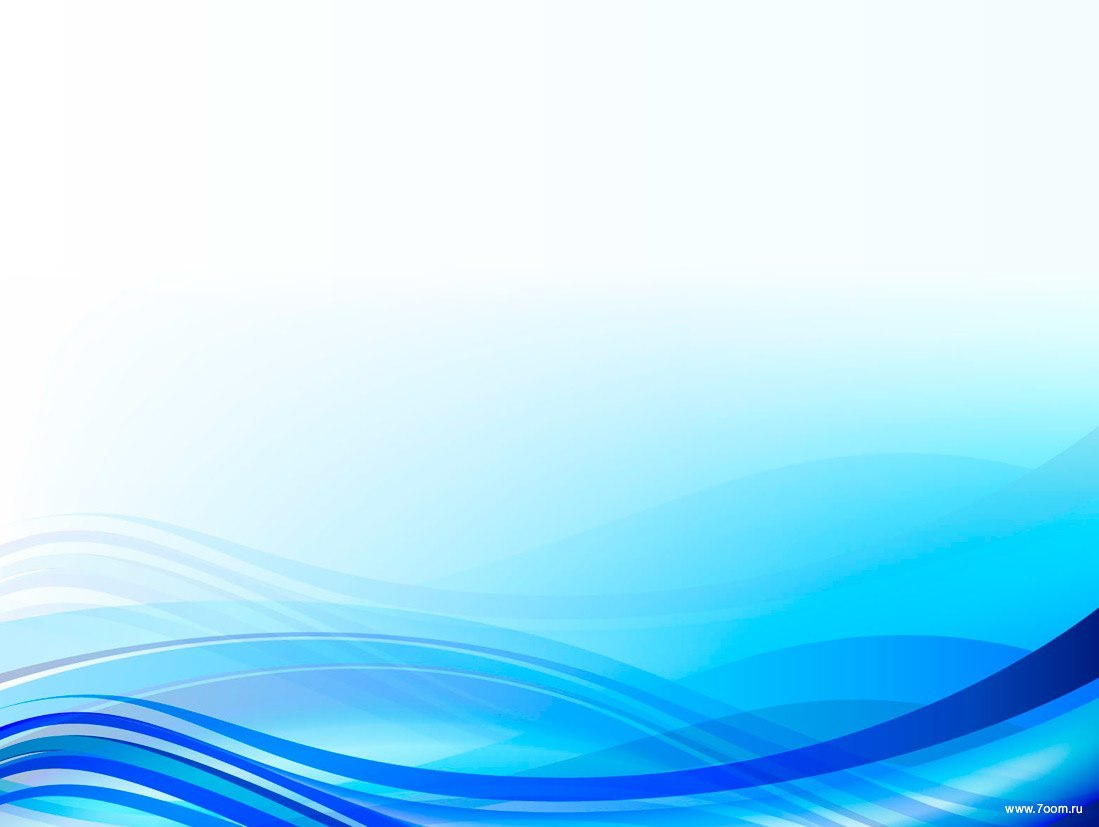 СОЦИАЛЬНОЕ ПАРТНЕРСТВО
«У ПРОФСОЮЗОВ ОСОБАЯ РОЛЬ… ТАМ, ГДЕ ПРОФСОЮЗНЫЕ ОРГАНИЗАЦИИ ДЕЙСТВУЮТ АКТИВНО И ВМЕСТЕ С ТЕМ ОТВЕТСТВЕННО, СОДЕРЖАТЕЛЬНО, СОЗДАЮТСЯ ЭФФЕКТИВНЫЕ СИСТЕМЫ КОММУНИКАЦИЙ МЕЖДУ ТРУДОВЫМИ КОЛЛЕКТИВАМИ И РАБОТОДАТЕЛЯМИ, РЕЗУЛЬТАТИВНО РЕШАЮТСЯ ВОПРОСЫ, СВЯЗАННЫЕ С ПОВЫШЕНИЕМ ЗАРАБОТНОЙ ПЛАТЫ, УЛУЧШЕНИЕМ УСЛОВИЙ ТРУДА, ОТДЫХА»                                                                                          Из речи президента России В.В. Путина
                                                                                        на Х съезде Федерации независимых профсоюзов России,
                                                                                                                                                       Москва, 22 мая 2019 года
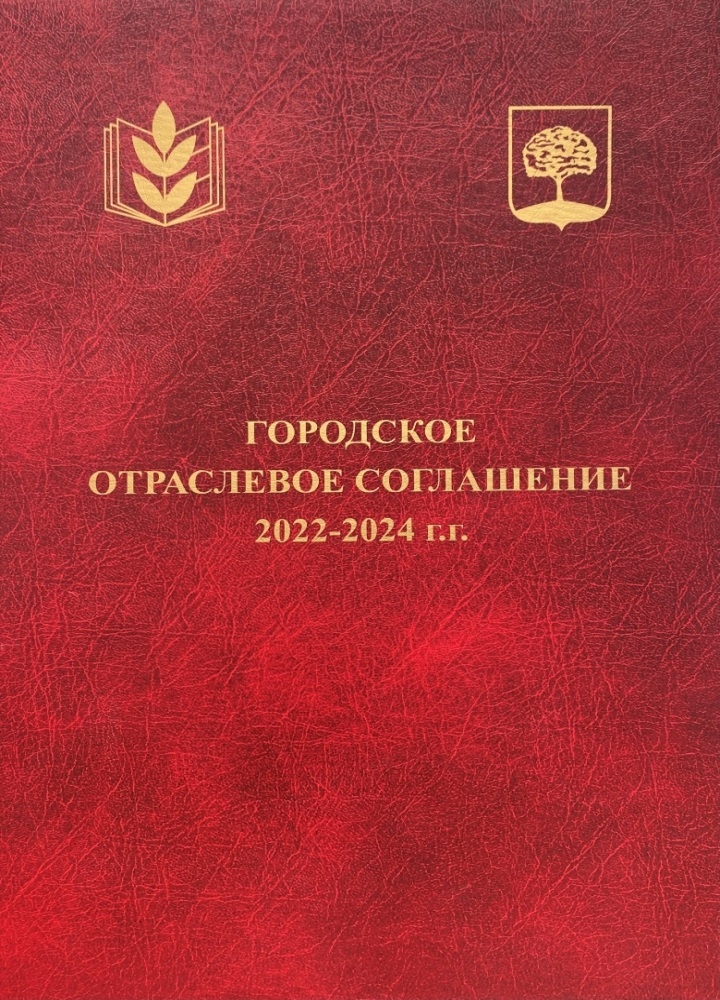 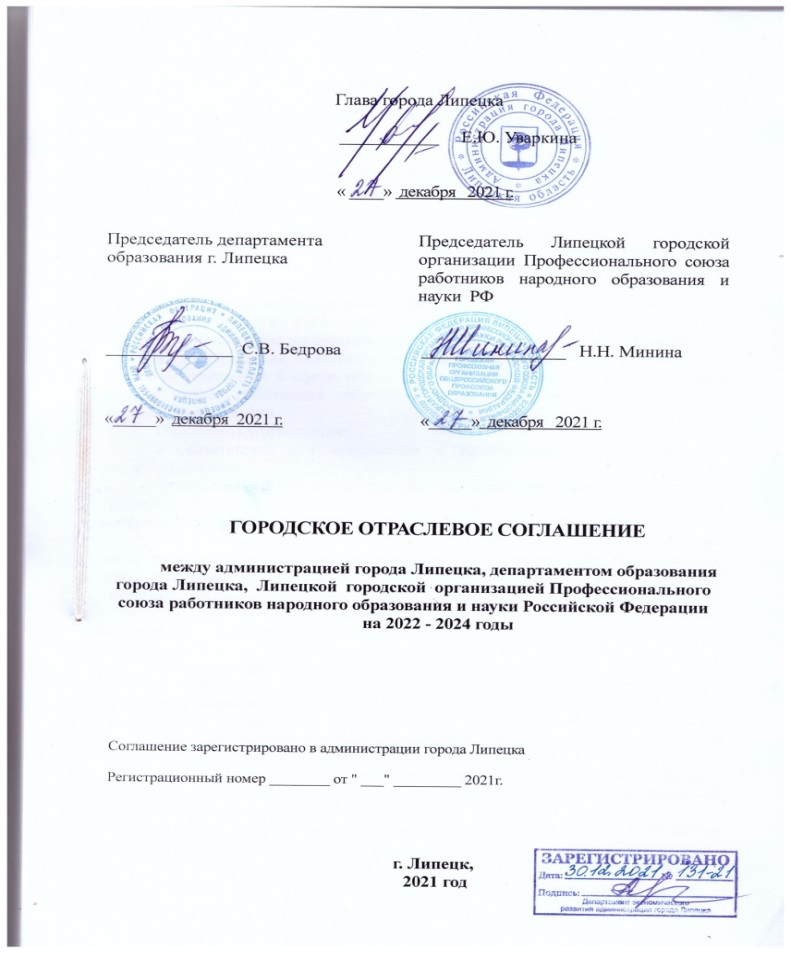 27 декабря 2021 г.
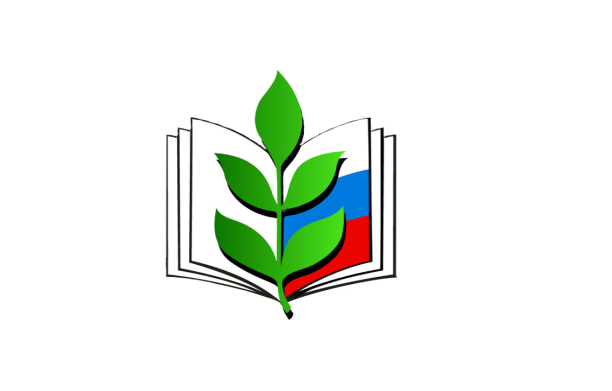 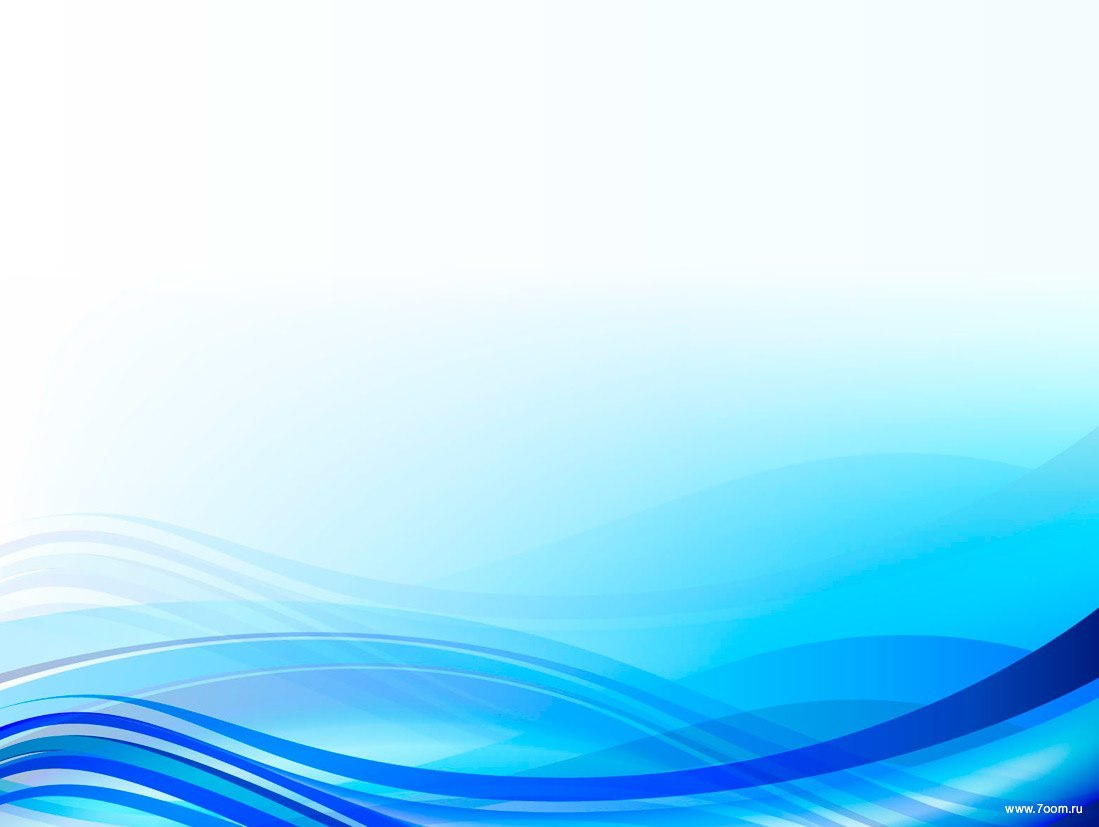 СОЦИАЛЬНОЕ ПАРТНЕРСТВО
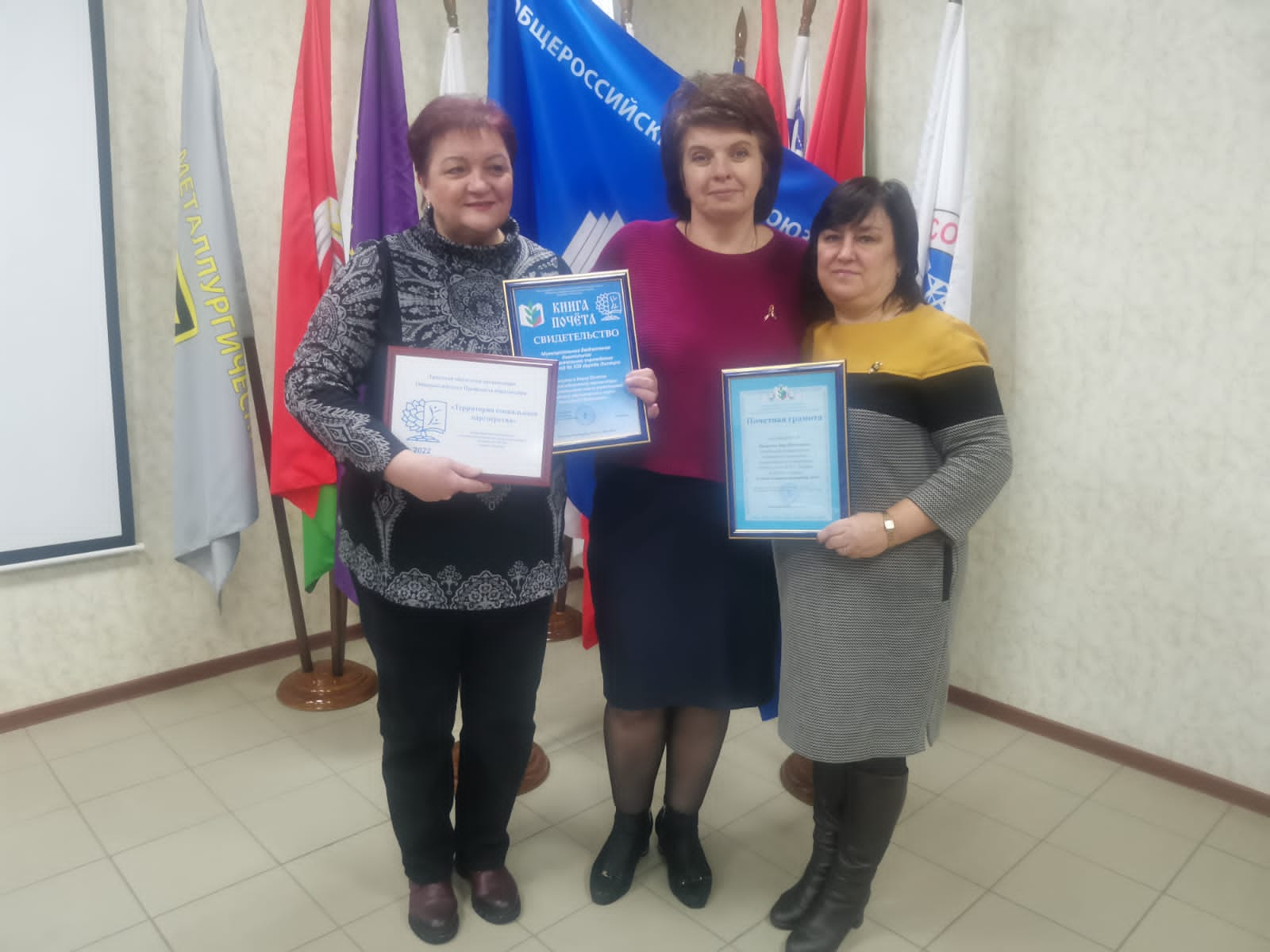 Участие в областном конкурсе «Коллективный договор, эффективность производства – основа защиты социально-трудовых прав граждан»
Детский сад № 14 города Липецка
Областной знак «Территория социального партнерства»
Детский сад № 103 города Липецка
Лучшие социальные партнёры в 2022 году
Казарская В.Н, заведующий  МБДОУ детского сада № 38 г. Липецка;
Конкурсы профессионального мастерства
«Учитель года» 
«Воспитатель года»
«Призвание учитель»
«Дебют»
«Сердце отдаю детям»»
Олимпиады педагогов начальной школы «Мой первый учитель»
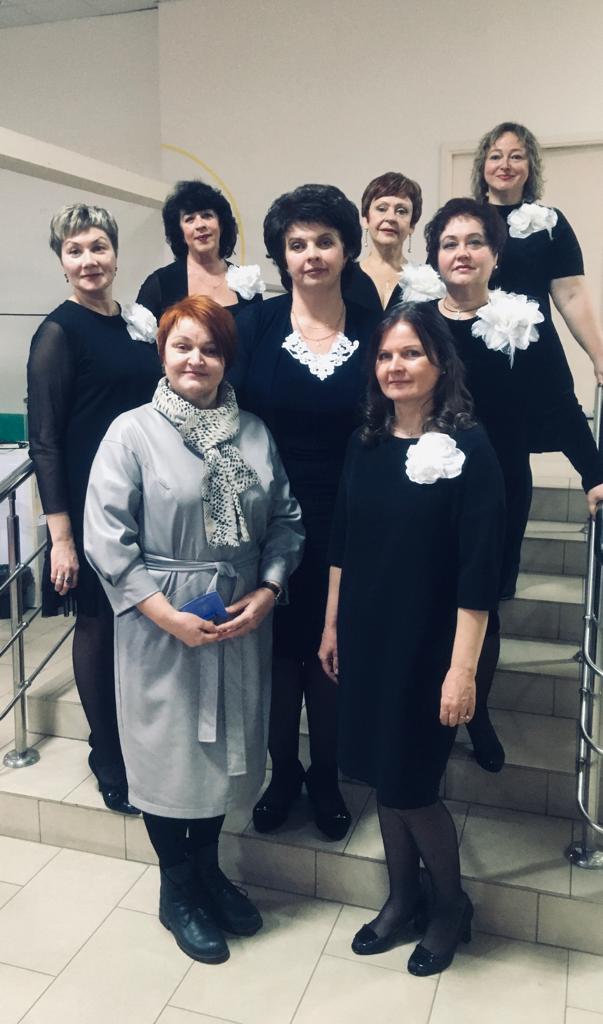 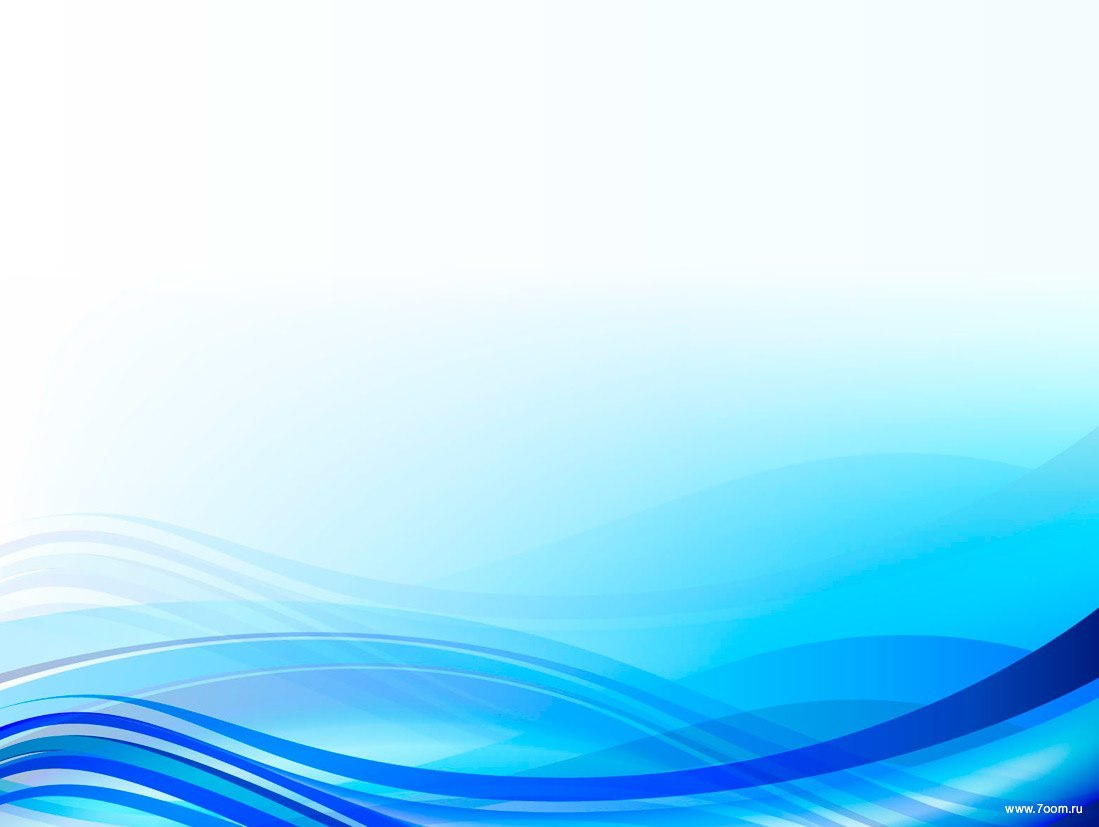 Организационное укрепление Профсоюза
Проведено в отчетном периоде
12 заседаний Президиума;
2 заседания городского Комитета;
2 семинара «Правовая азбука профсоюзного лидера»;
Городской профсоюзный конкурс «Лучшая первичка года»;
2 выездные встречи с коллективами образовательных организаций;
 о  проведении конкурсов и поощрении победителей и лауреатов, о практике работы первичной профсоюзной организации, об охране труда,  о социальной поддержке членов Профсоюза и их семей,  о развитии информационной работы,  об организационно-уставной деятельности,  о социальном партнерстве, о правозащитной деятельности, проверки, семинары, о финансовой деятельности (отчётность, премирование профактива), о награждении членов Профсоюза.
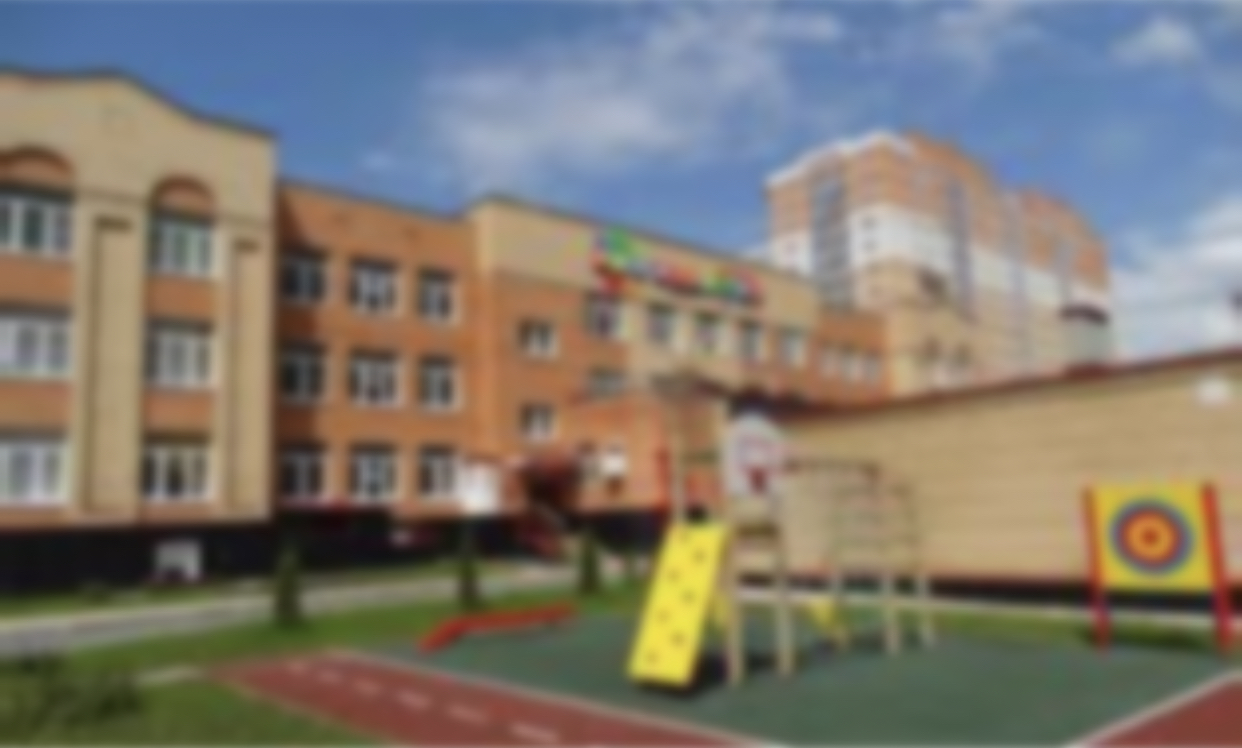 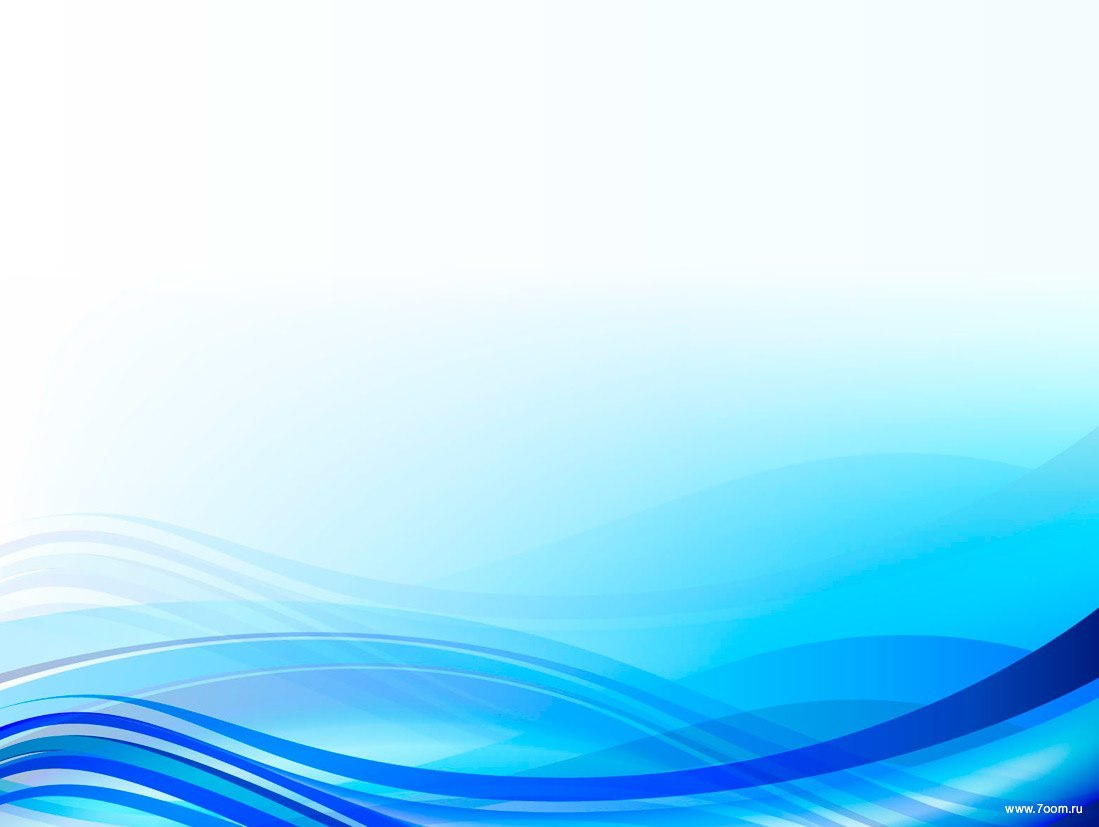 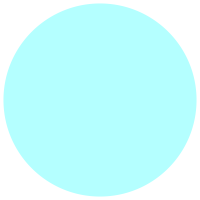 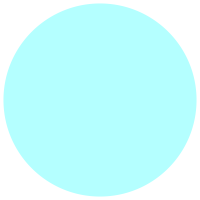 Козлова Н.В. – 
руководитель ЭЦ «Экосфера» победитель Всероссийского конкурса «Арктур» в номинации  «Руководитель»
ДОУ №14, ДОУ № 20, ДОУ № 103 
победители  областного конкурса
«Лучший публичный отчет»
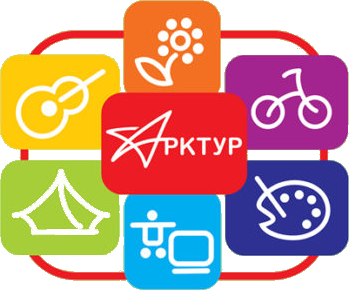 по
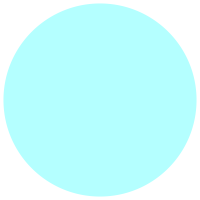 ДОУ №14, ДОУ 
№110
победители конкурса 
ФПЛО «Профсоюз поможет»
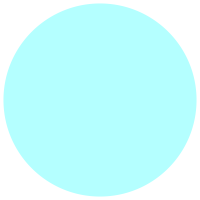 ДОУ №14, МБУ ДО «Новолипецкий»
победители  конкурса  ЦС Профсоюза «Профсоюзный репортер»
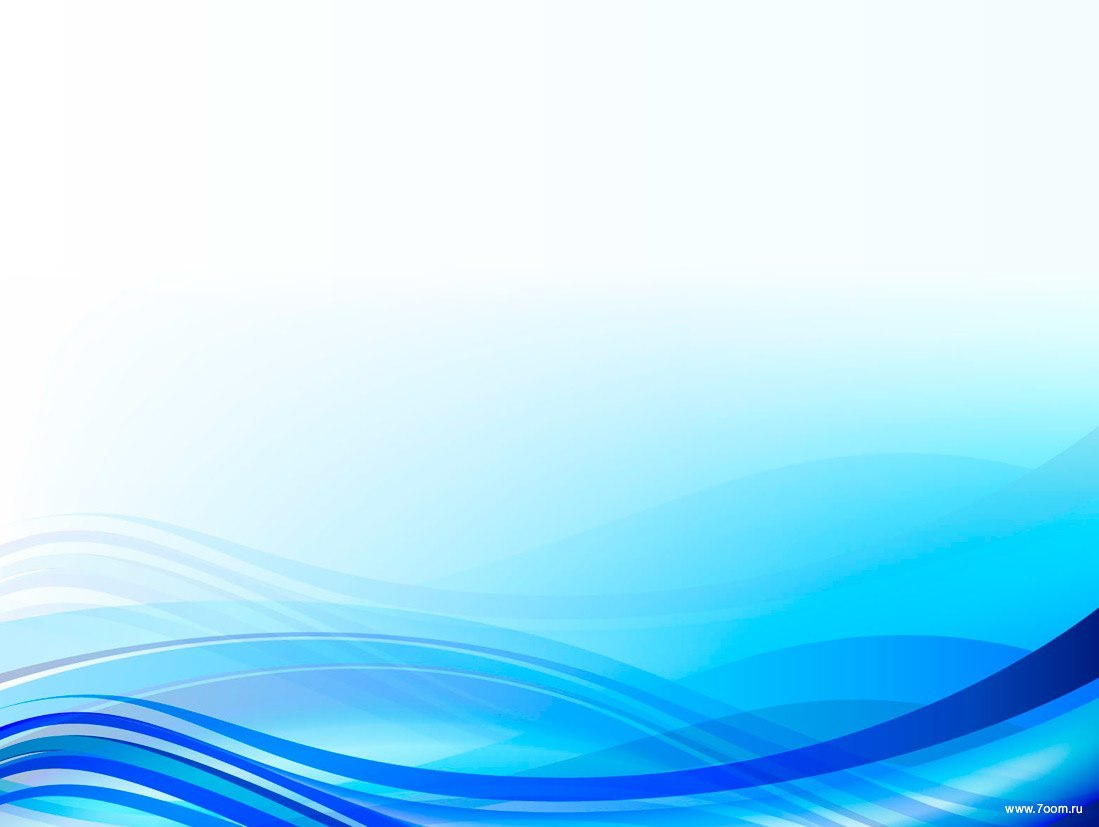 Награждение
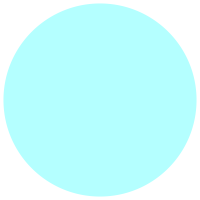 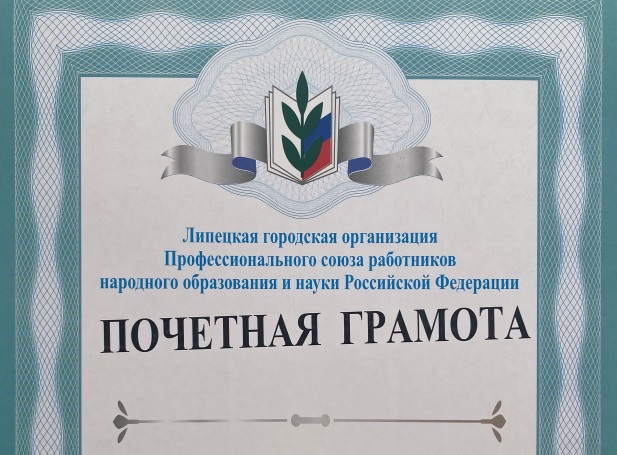 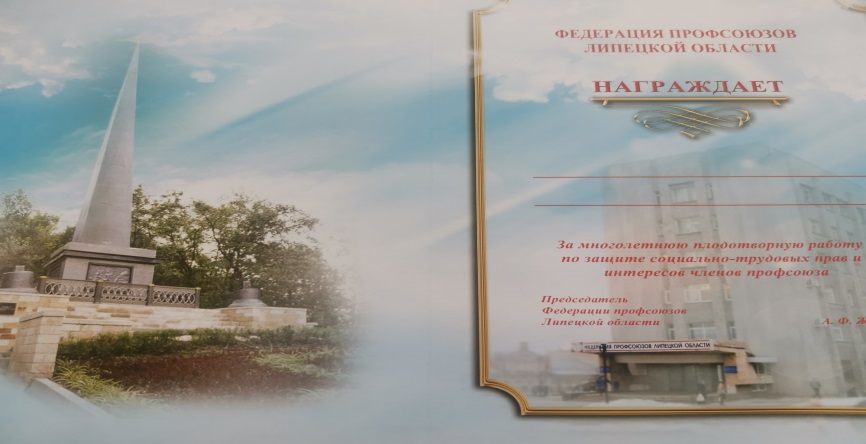 Почетная грамота ФПЛО – 3 чел.
Почетная грамота ЦС  Профсоюза  образования -4
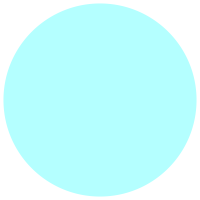 Почетная грамота
 ЛОО – 5 чел., 
Почетная грамота
 ЛГО – 14 чел.,
Благодарность ЛГО-
10 чел.
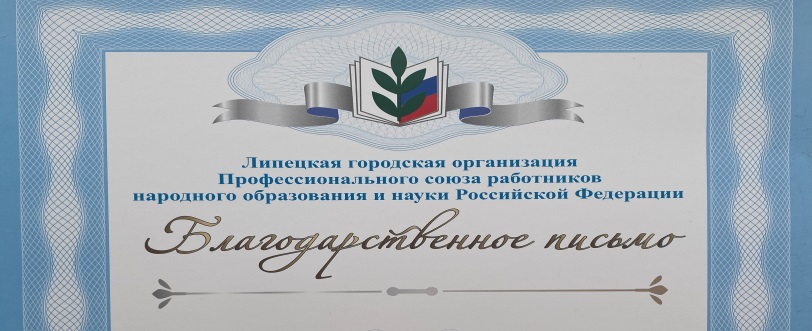 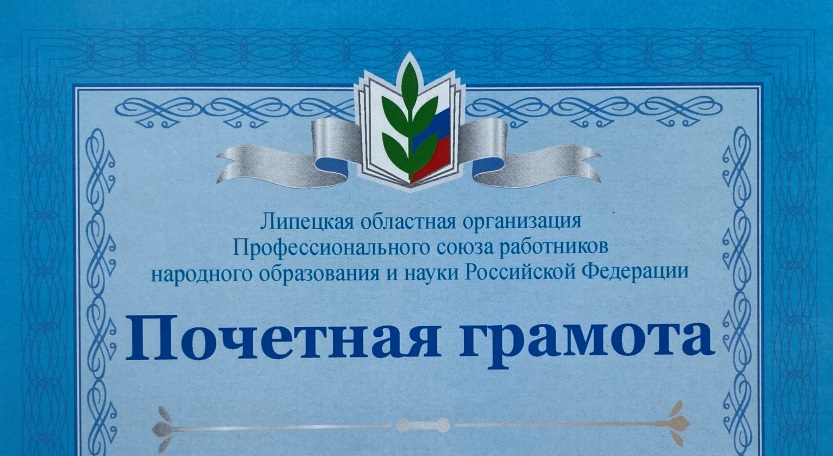 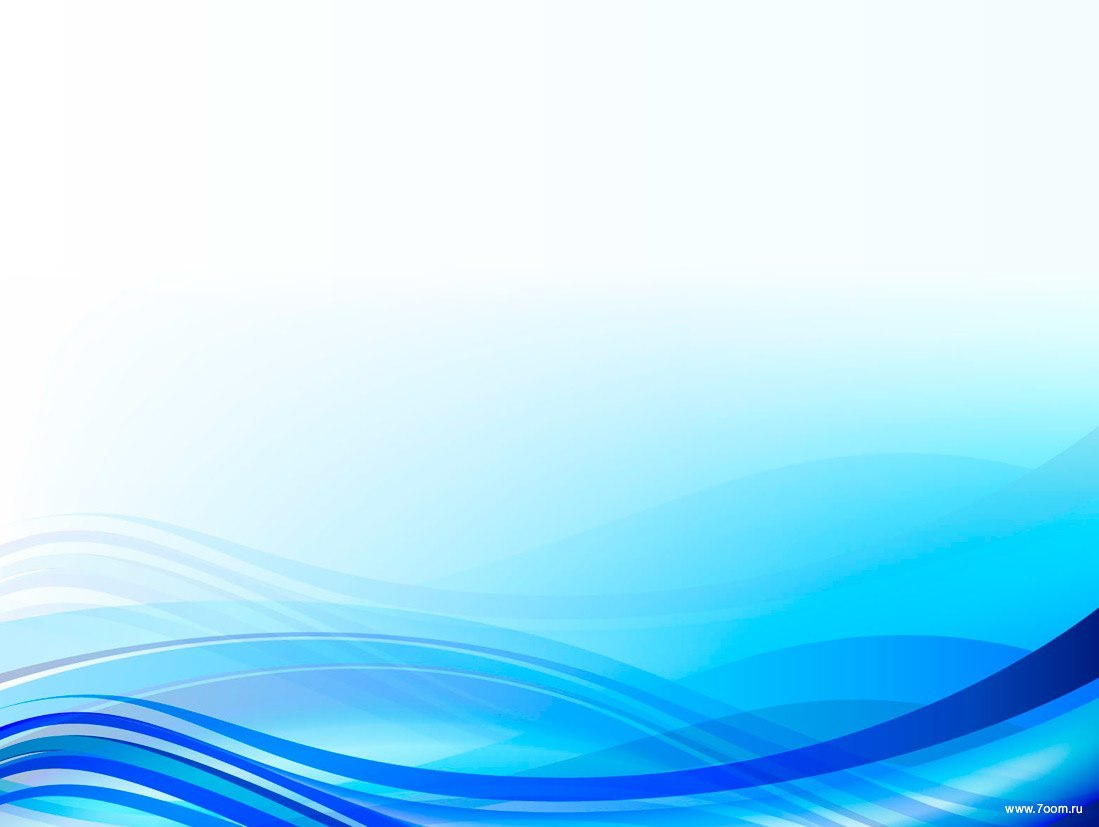 Участие в областном Слете ППО  Липецкой области
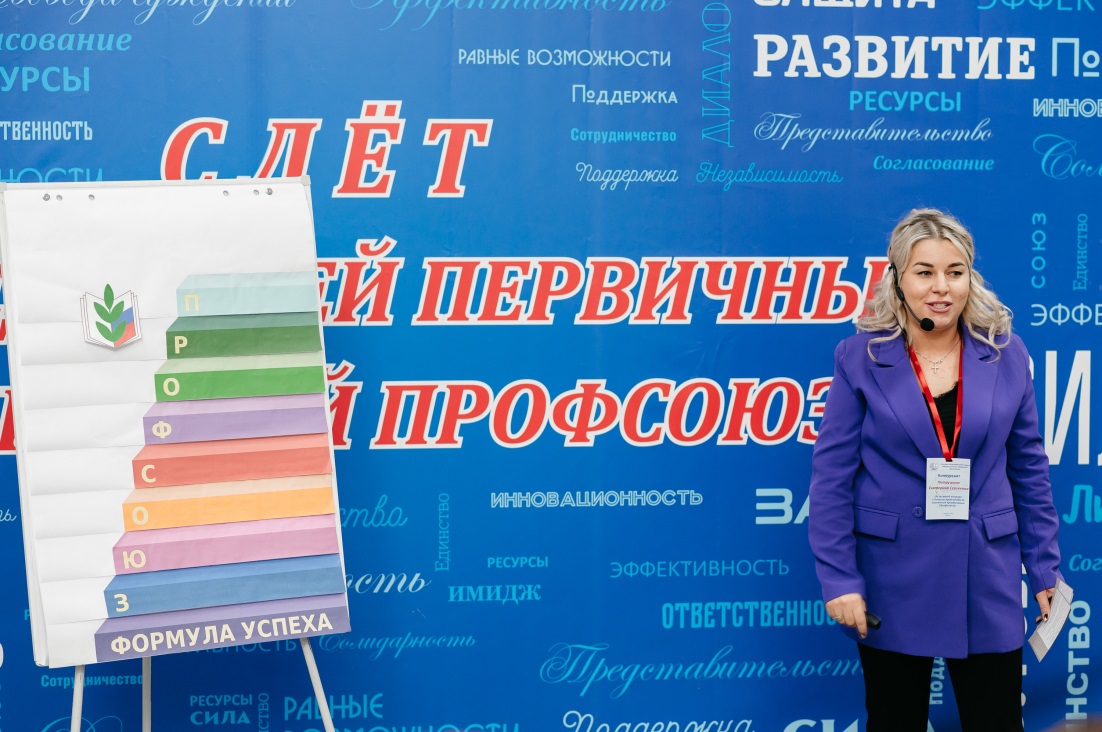 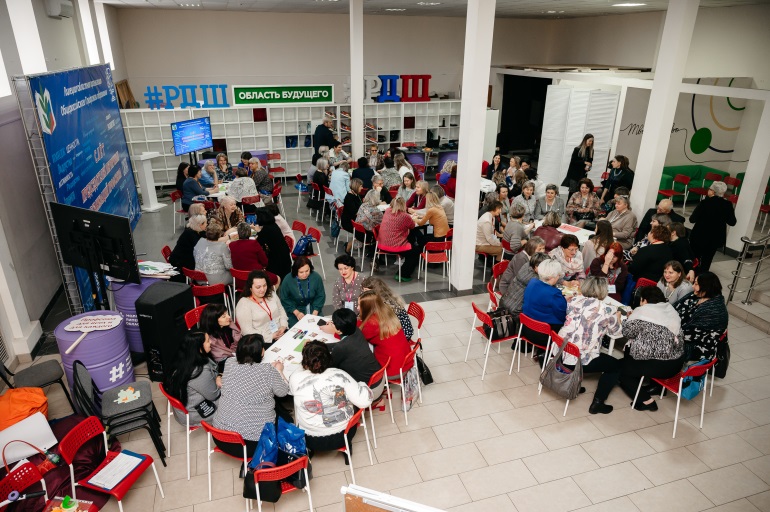 Петрушина Е.С.- участник  областного конкурса  «Лучший председатель ППО».
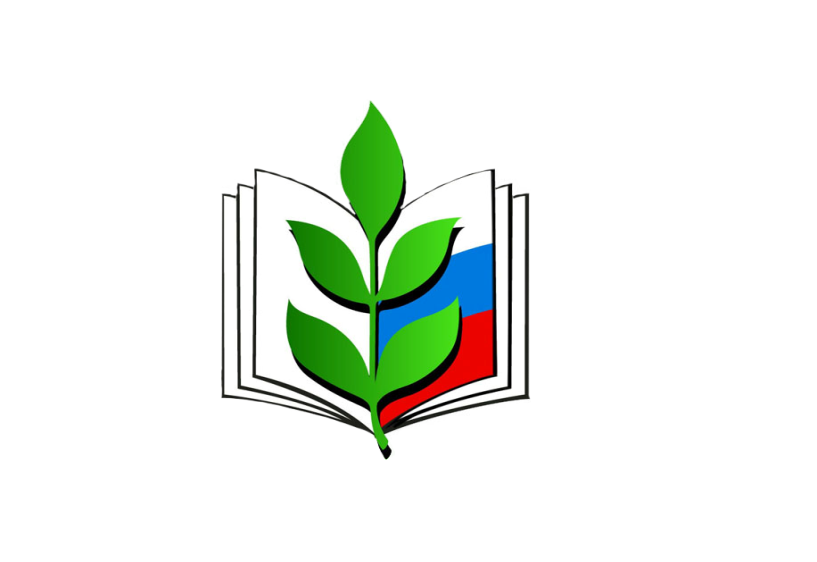 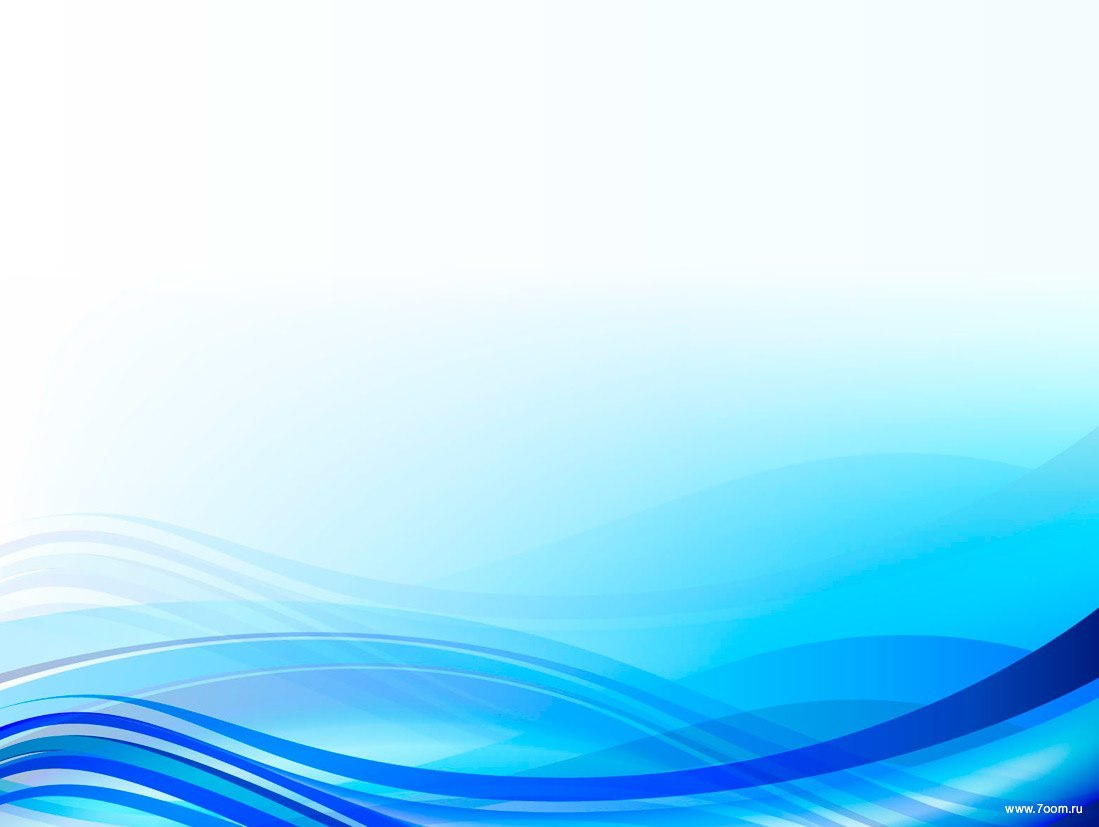 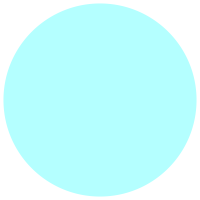 Информационный листок  «Новый порядок прохождения психиатрического освидетельствования»,
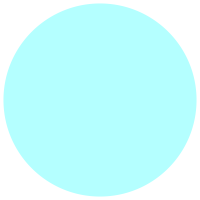 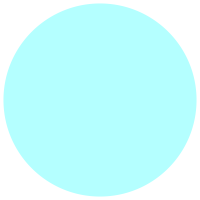 Председатель городской организации включена в состав приемной комиссии. В августе приняла участие в приемке образовательных учреждений.
Обучение уполномоченные по охране труда образовательных учреждений  г. Липецка.
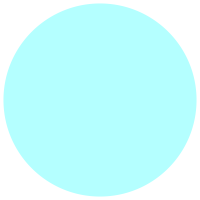 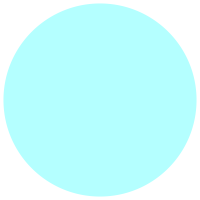 Охрана труда
Мониторинг современного и бесплатного проведения медосмотров сотрудниками образовательных организаций.
Работа по профилактике несчастных случаев
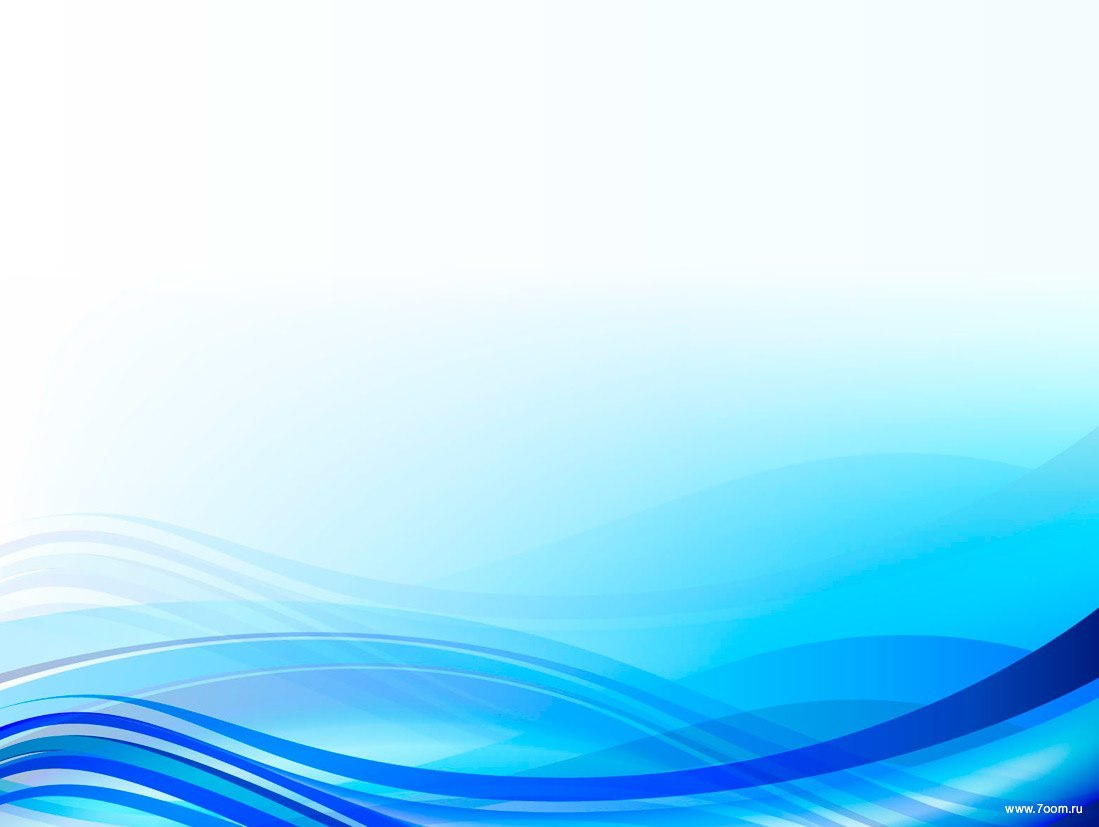 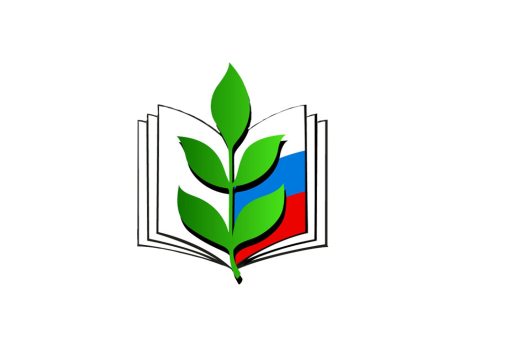 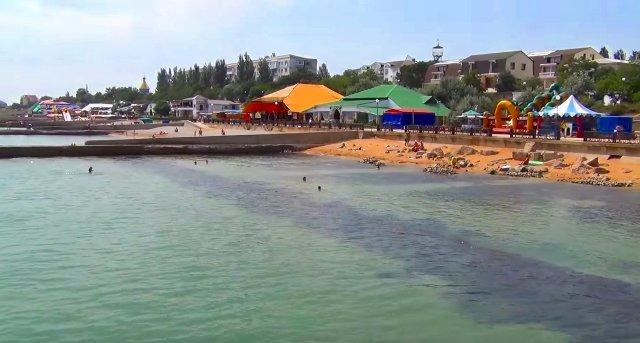 ОЗДОРОВЛЕНИЕ ЧЛЕНОВ ПРОФСОЮЗА И ЧЛЕНОВ СЕМЕЙ в 2022 году
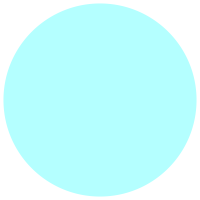 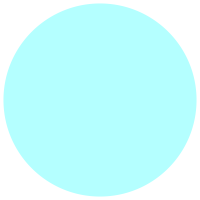 202
членов семьи получили санаторно-курортное лечение
459
членов Профсоюза получил санаторно-курортное лечение
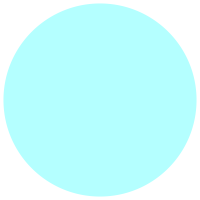 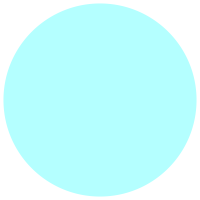 661
членов Профсоюза и членов их семей оздоровились в 2022 году
1818970
рублей израсходовано 
на оздоровление 
членов Профсоюза
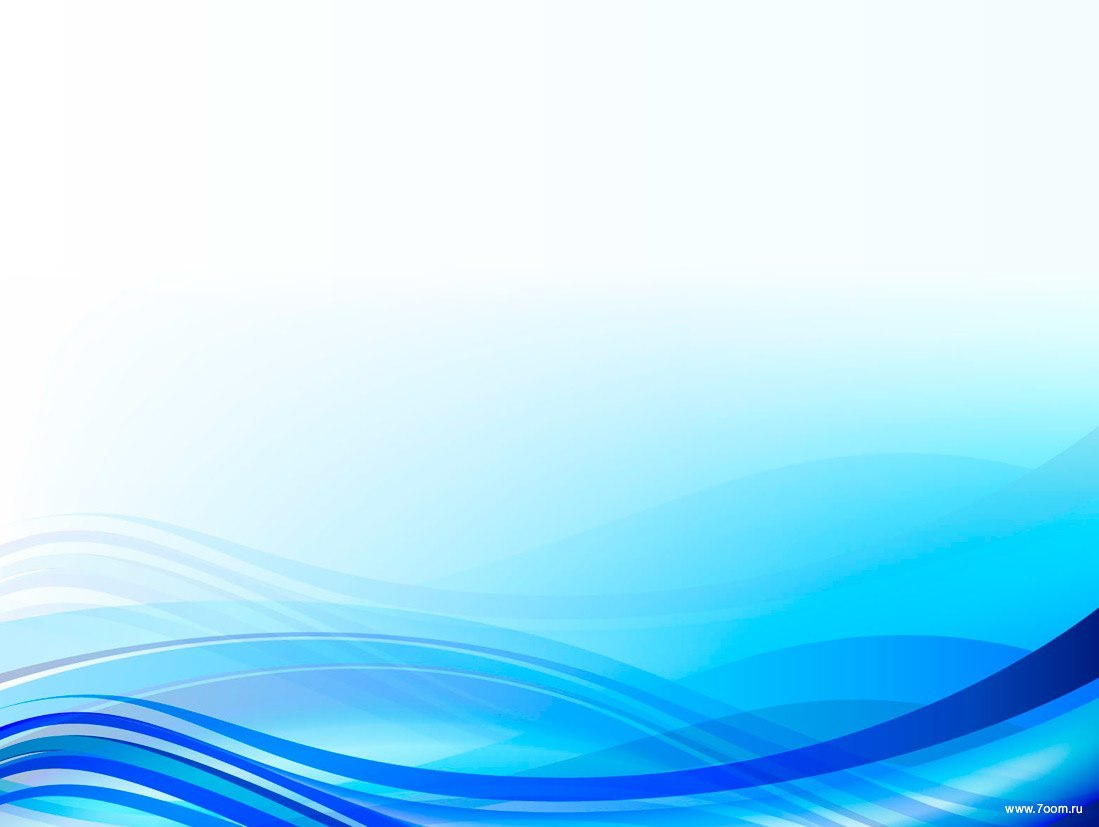 ПРИОБРЕТЕНИЕ ОЗДОРОВИТЕЛЬНЫХ ПУТЕВОК
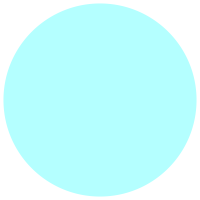 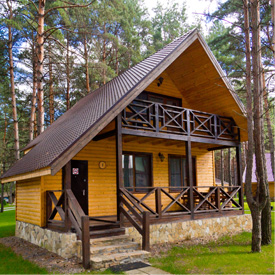 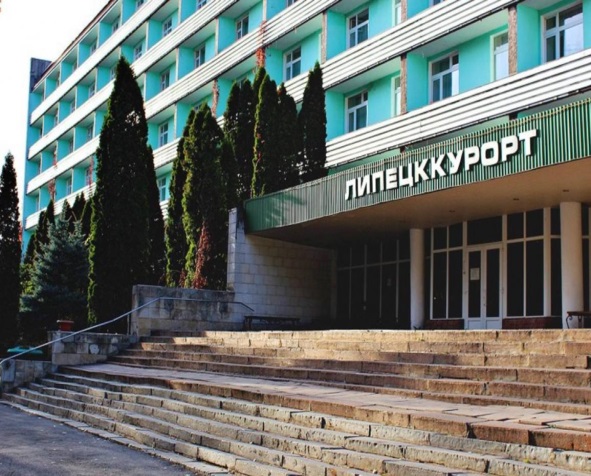 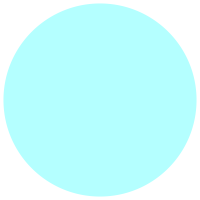 3-х дневные путевки на Базу отдыха «Бригантина»
152  путевки на сумму 585000 рублей
Липецккурорт
приобретено               81 курсовка и
3 путевки
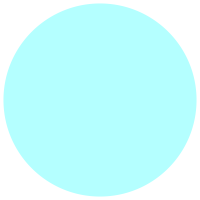 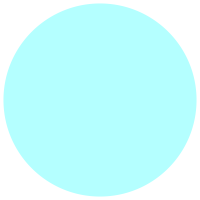 Оздоровление в Республике Крым (пос. Приморский)
46  путевок на сумму  220000рублей
3-х дневные путевки на Базу отдыха Голубой огонек» 62  путевки  на сумму 483840 рублей
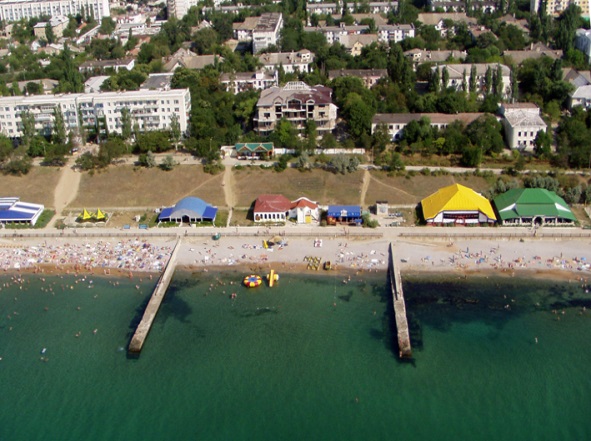 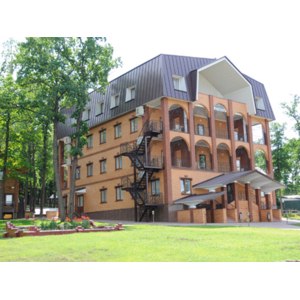 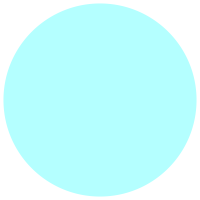 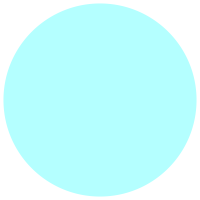 3-х дневные путевки в санатроий «Парус» 35  путевок  на сумму 162330 рублей
Приобретено через фирму Сириус                27  путевок
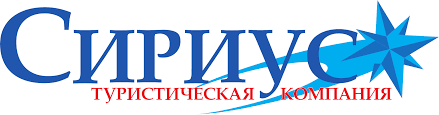 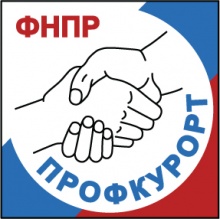 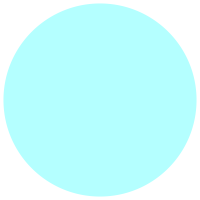 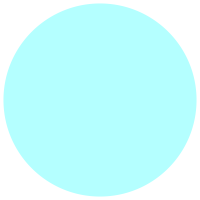 Приобретено через Профкурорт                 25  путевок
Оздоровилось 459 членов Профсоюза и 202 члена семей
Приобретено через Профкурорт                 25  путевок
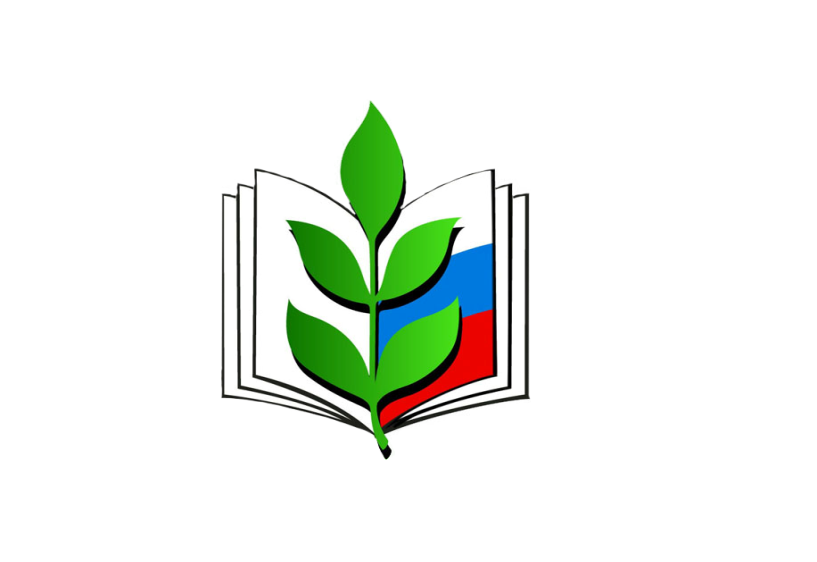 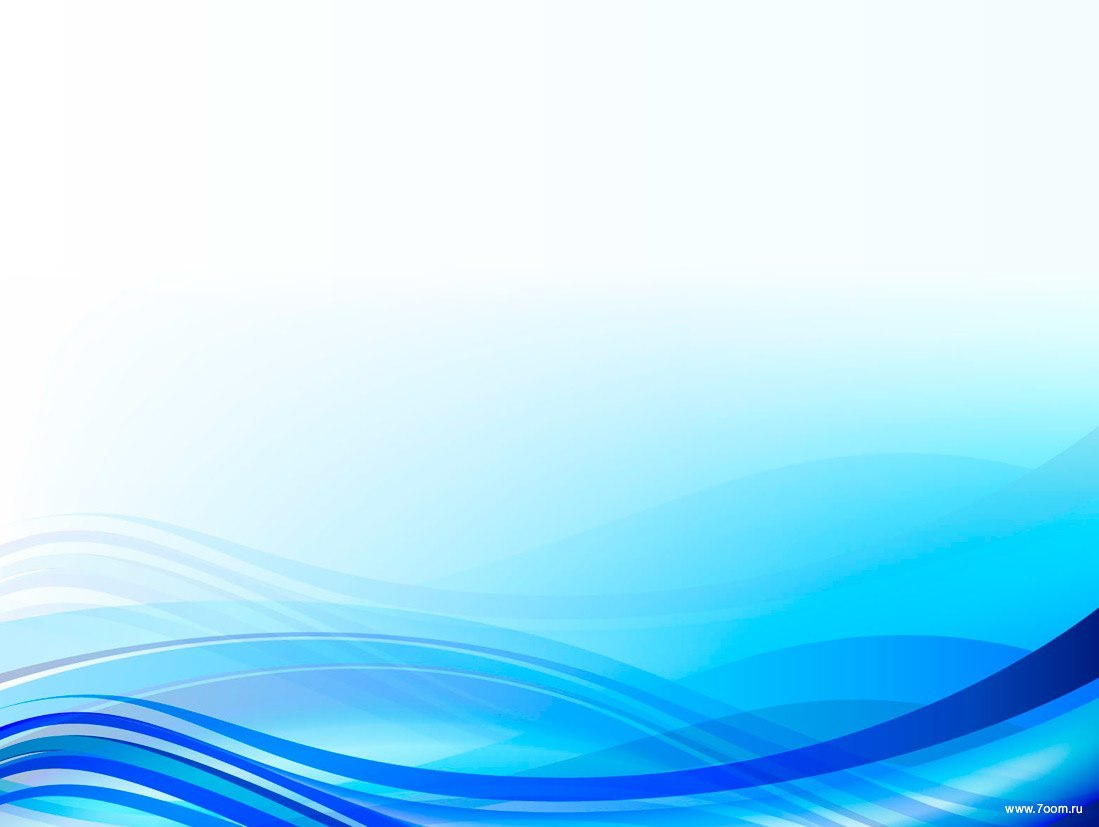 ДЕТСКОЕ ОЗДОРОВЛЕНИЕ 2022
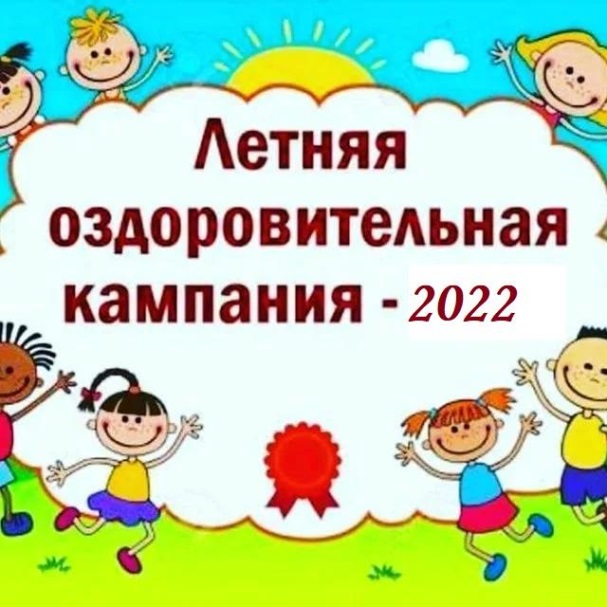 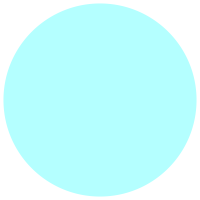 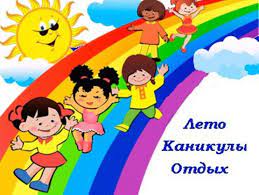 На оздоровление детей членов Профсоюза было выделено 248 000 рублей
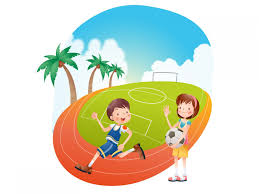 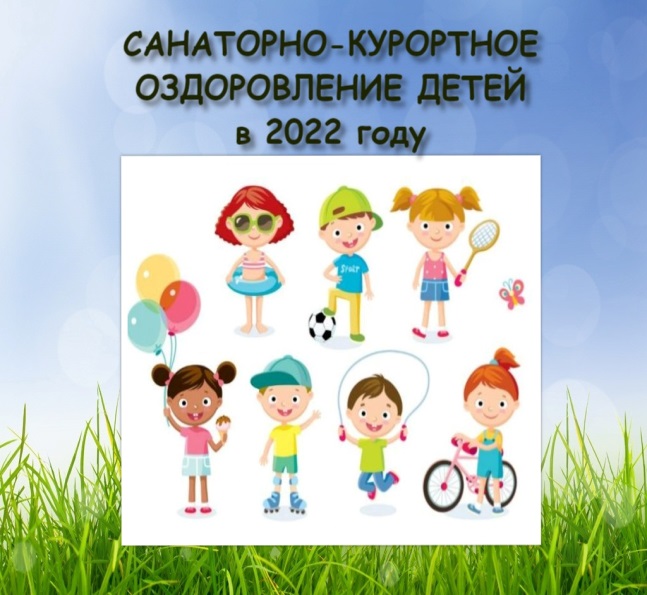 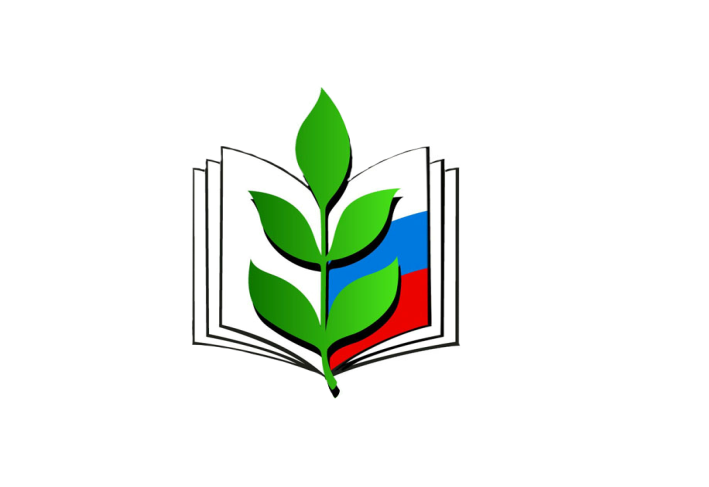 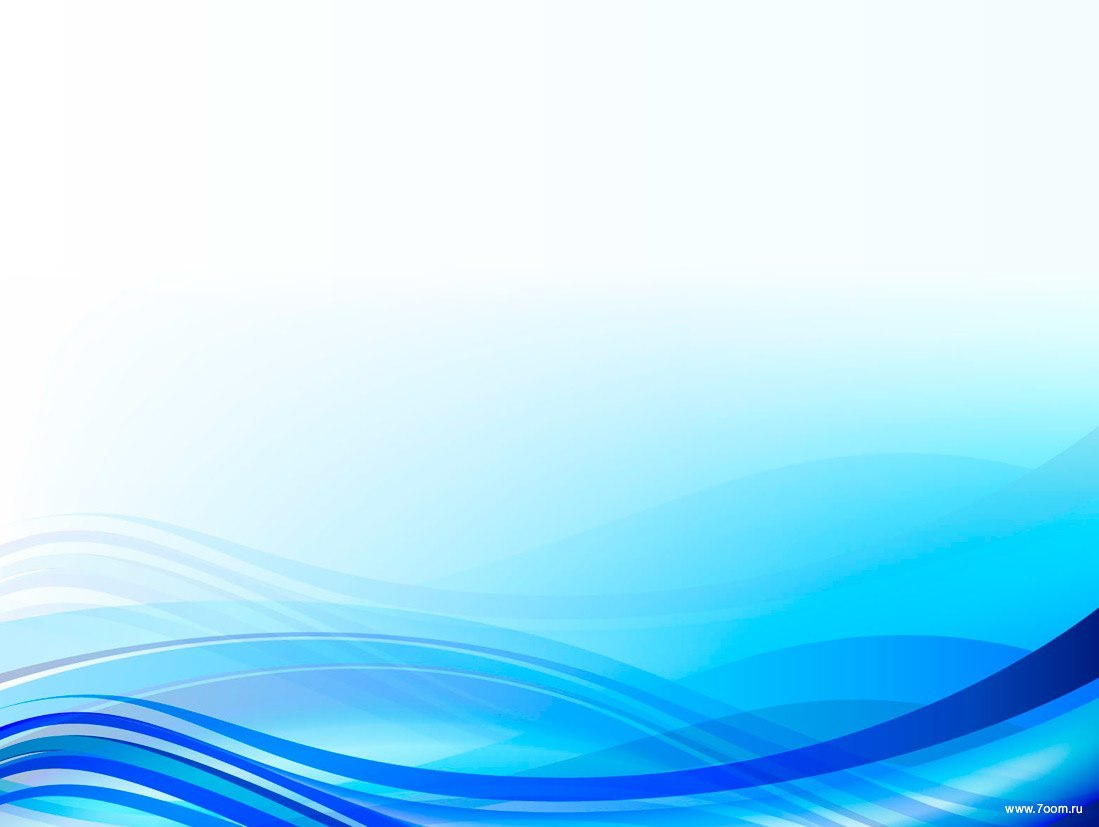 ЦЕЛЕВЫЕ РАСХОДЫ ПРОФСОЮЗА
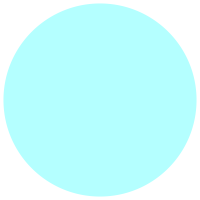 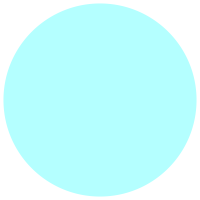 131 750
рублей оздоровление и отдых членов Профсоюза
5 601 500 рублей премирование членов Профсоюза
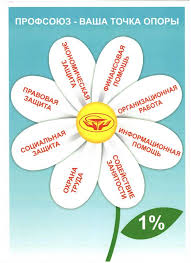 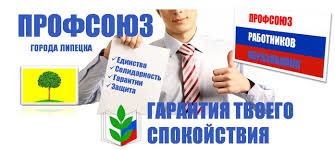 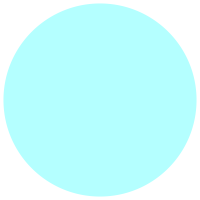 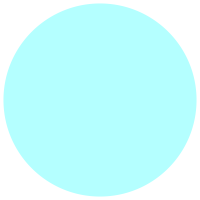 791 287 рублей материальная помощь членам Профсоюза
1 144 353
  рублей культурно-массовые мероприятия
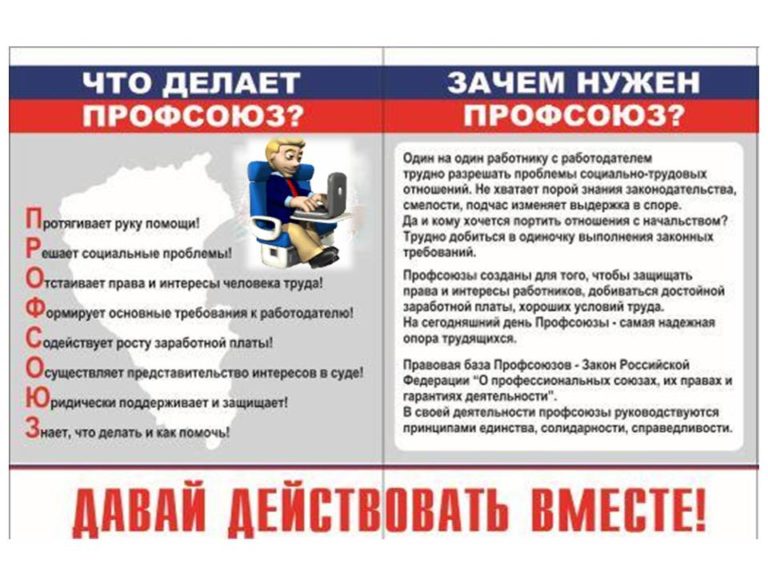 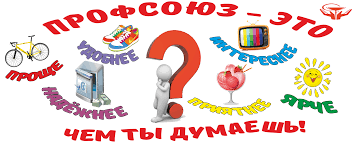 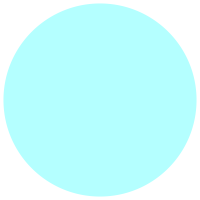 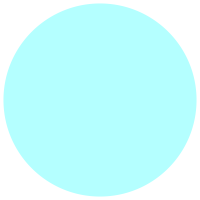 481 842
рублей
организация  и проведение конкурсов
388 200    рублей информационная работа и обучение Профактива
ПРАВОЗАЩИТНАЯ ДЕЯТЕЛЬНОСТЬ ЛИПЕЦКОЙ ГОРОДСКОЙ ОРГАНИЗАЦИИ ОБЩЕРОССИЙСКОГО ПРОФСОЮЗА ОБРАЗОВАНИЯ
Экономическая эффективность за 2022 год составила 
3 млн. 275 тыс. рублей
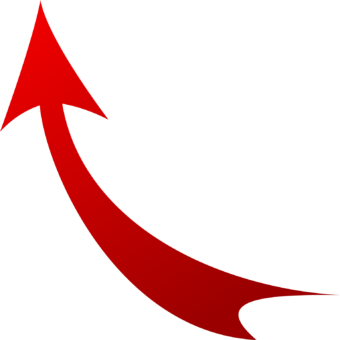 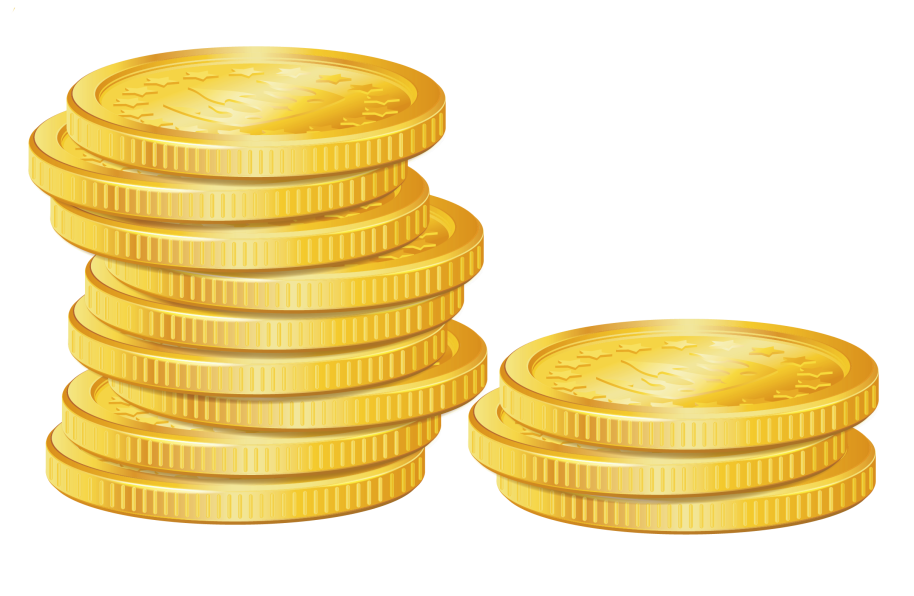 По состоянию на 1 января 2023 года ППО работающих действуют в 144 образовательных учреждениях, из них 142 учреждения имеет коллективные договоры, что составляет 98,6%.
Направления деятельности
Вопросы наследственного права
Трудовые права
Жилищные, земельные вопросы
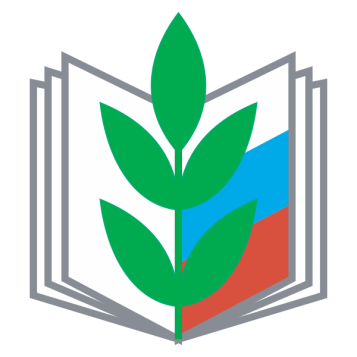 Пенсионное обеспечение
Вопросы семейного права
Социальные гарантии и льготы
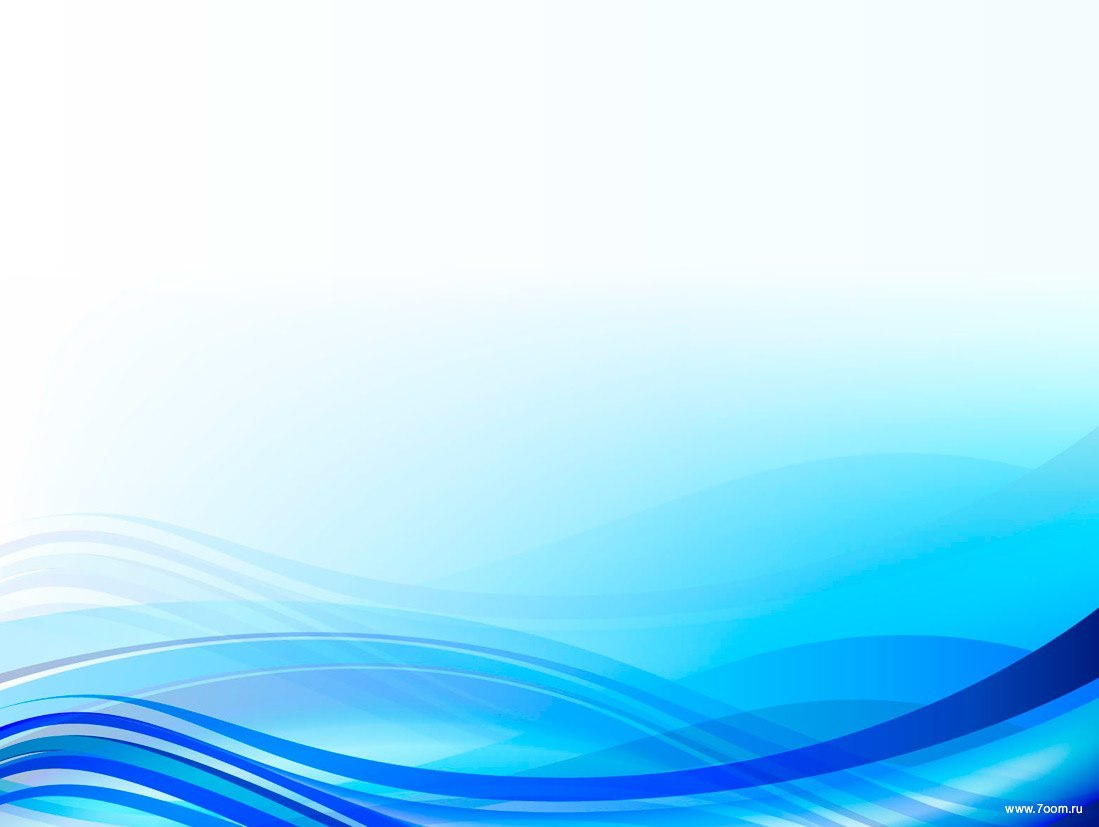 Информационная работа
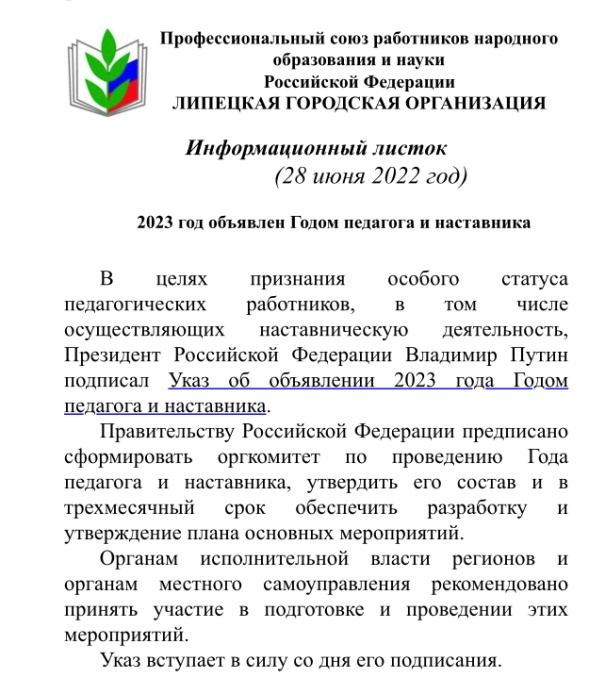 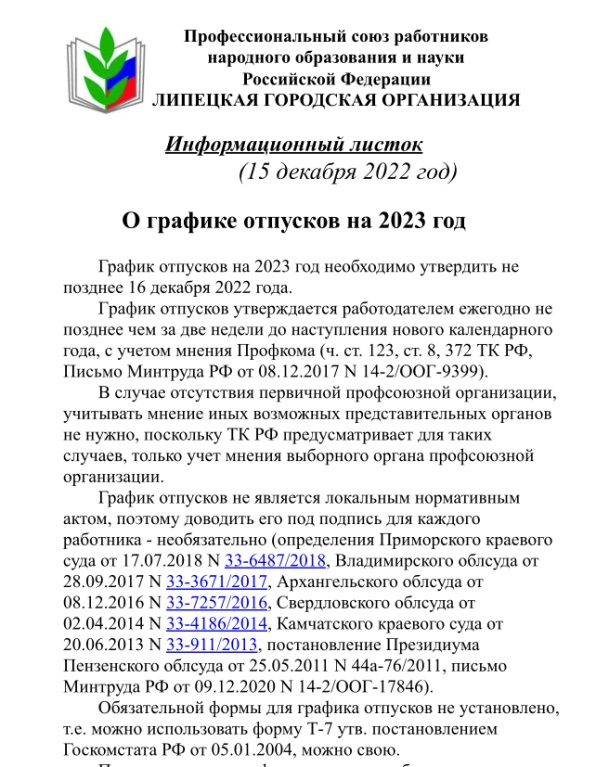 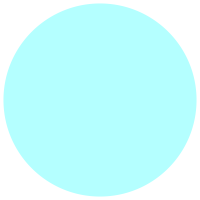 Выпущено
Информационных листков – 21
Профсоюзных афиш
 - 10
Сайт городской организации
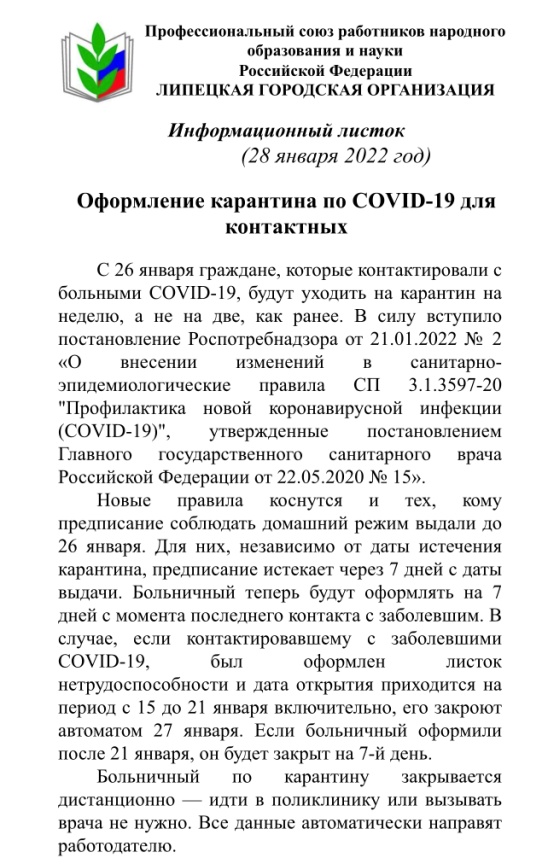 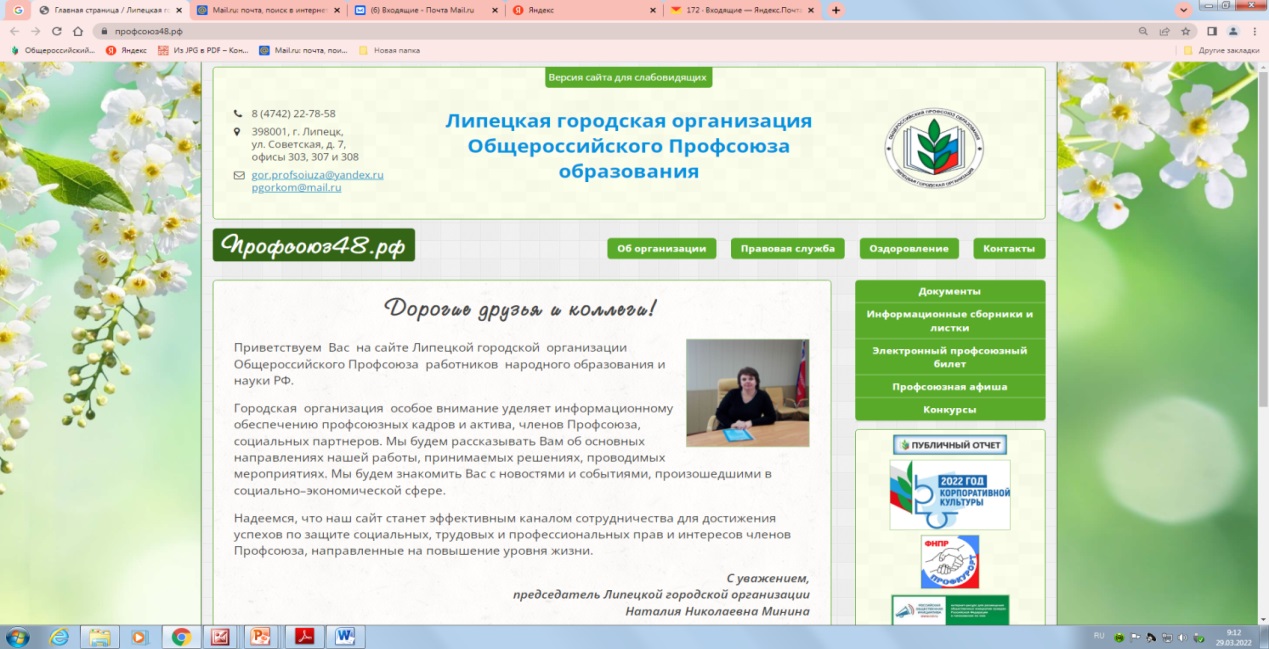 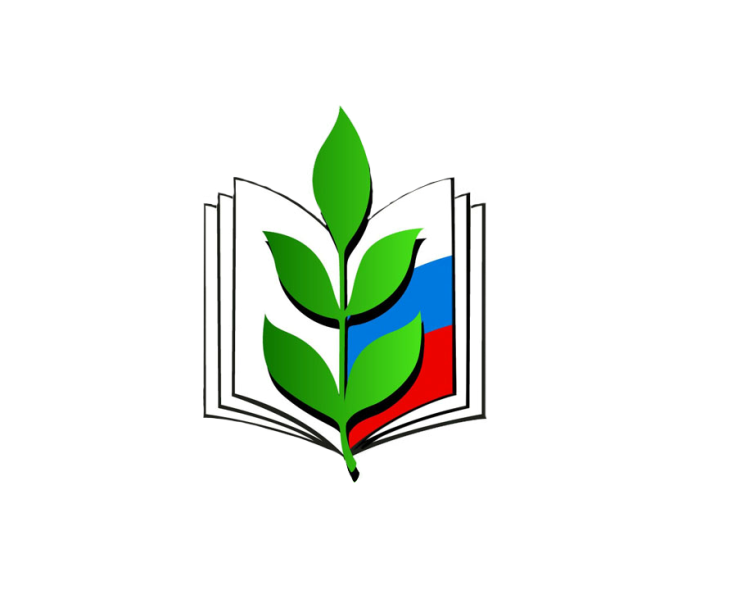 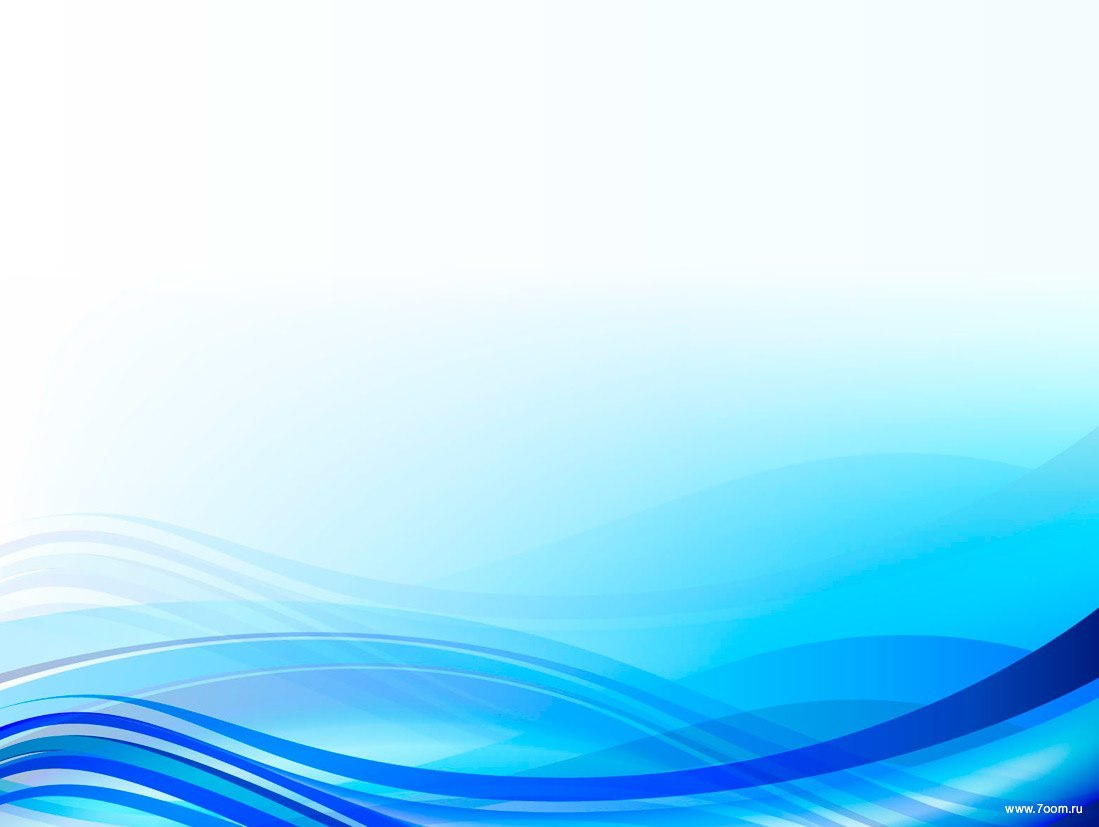 Наши информационные партнеры
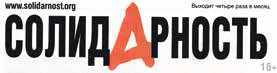 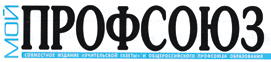 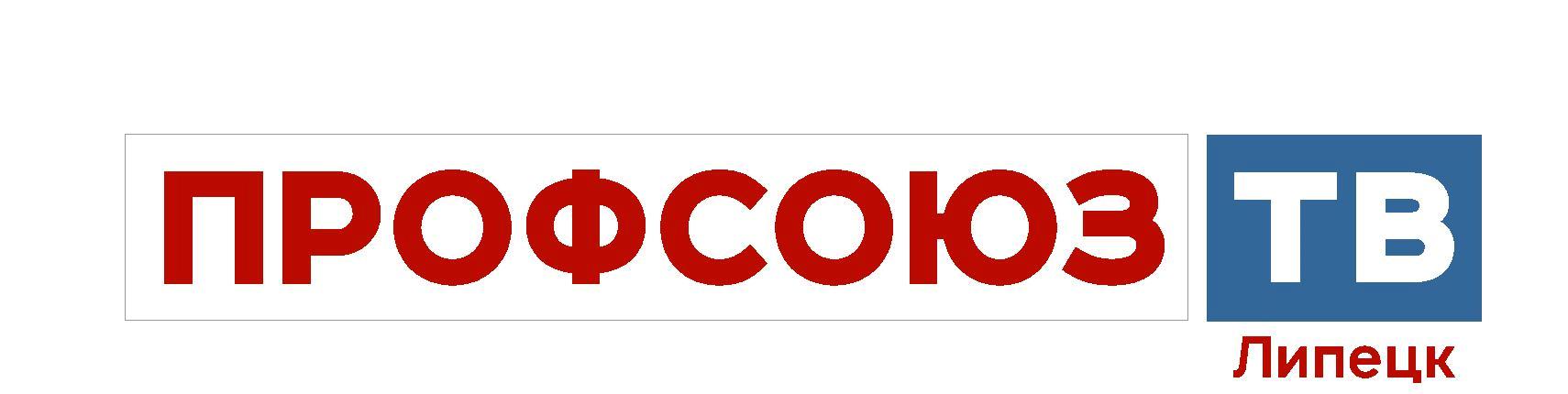 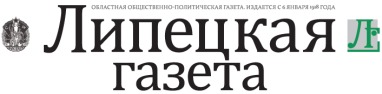 Задачи на 2023 год
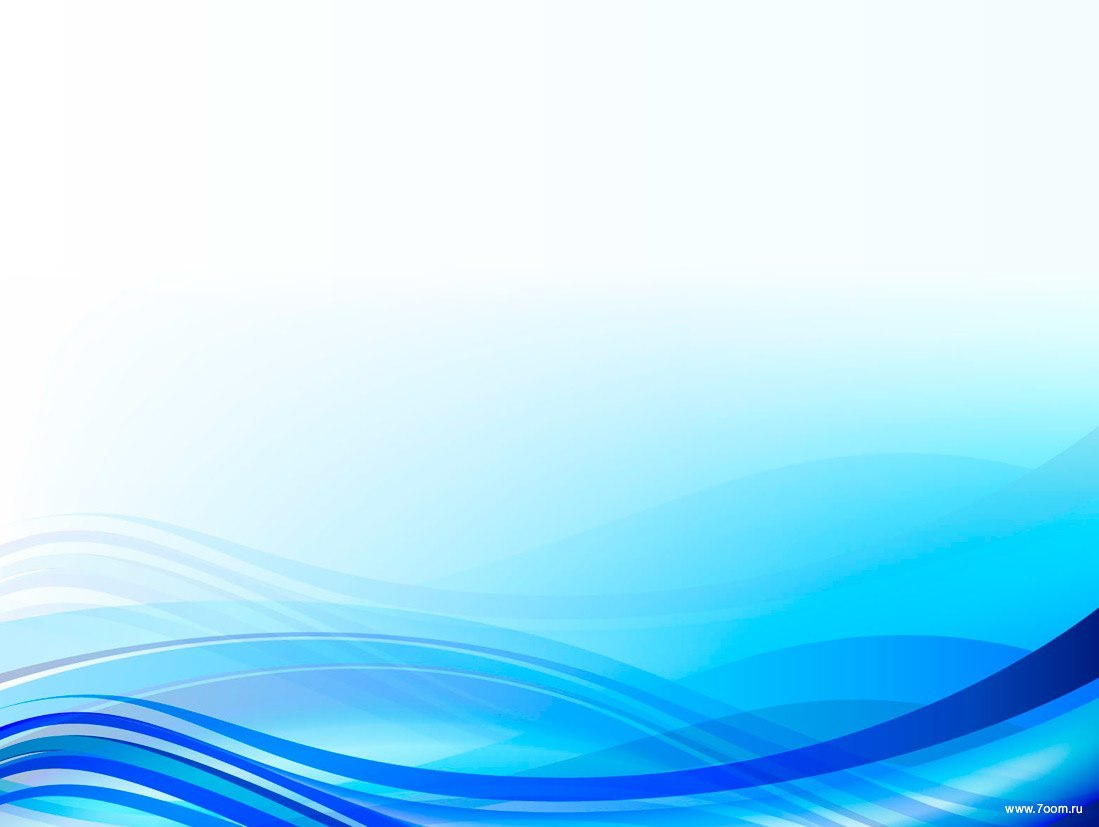 Главной задачей территориальной организации – повышение эффективности работы по представительству и защите трудовых прав, профессиональных и социально-экономических интересов членов профсоюза; рассматривать социальное партнерство в качестве основного механизма реализации прав работников на управление организацией и важным фактором мотивации профсоюзного членства.
Приоритетные направления деятельности территориальной организации Профсоюза: 
- развитие эффективного социального партнерства на уровне образовательных организаций путем активизации коллективно-договорной работы и обеспечение социальной направленности коллективных договоров; 
- сохранение и увеличение членской базы территориальной Профсоюзной организации; обеспечение процента профсоюзного членства выше 50 % во всех первичных профсоюзных организациях округа; 
активное участие в программах и проектах ЛГО и Общероссийского Профсоюза образования.
оказание материальной помощи в трудной жизненной ситуации и оздоровление членов Профсоюза и членов их семей.
Липецкая городская организация Профсоюза работников народного образования и науки Российской Федерации
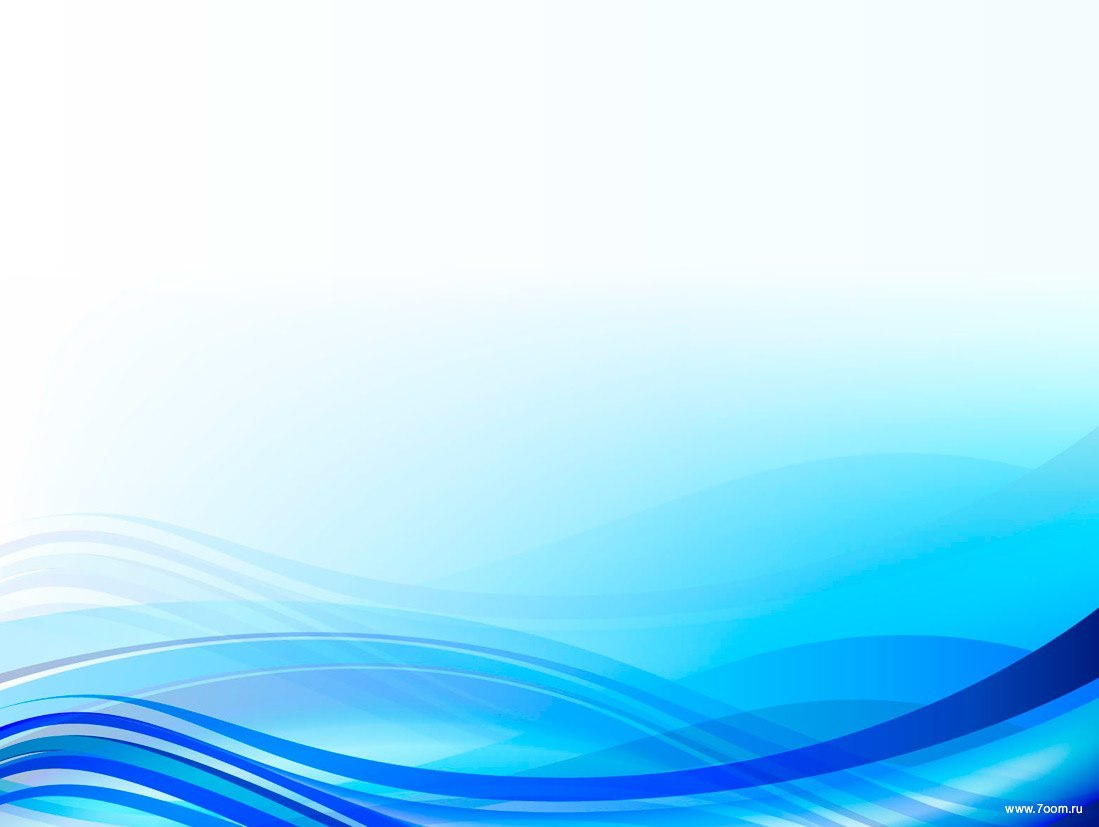 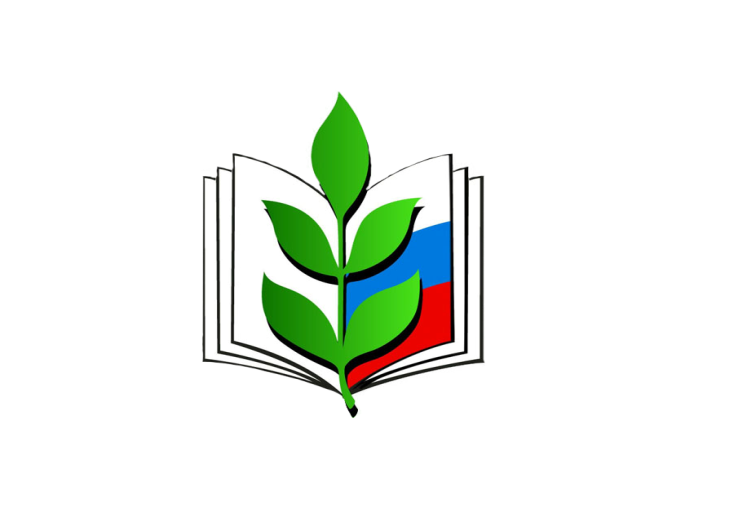 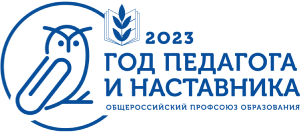 22-78-28 председатель Минина Наталия Николаевна

               22-78-20 главный бухгалтер 
                               Мочалина Галина Николаевна

                         22-78-58 специалист по делопроизводству
                                         Заболотная Наталия Ивановна

                                   22-08-58 правовой инспектор труда
                                                   Пендюрина Ирина Сергеевна